Collaborative and Inclusive Archives: Where do you fit?
Greg Bailey, Amy Bishop, Rosalie Gartner, and Rebecca Wells
Special Collections and University Archives
Background
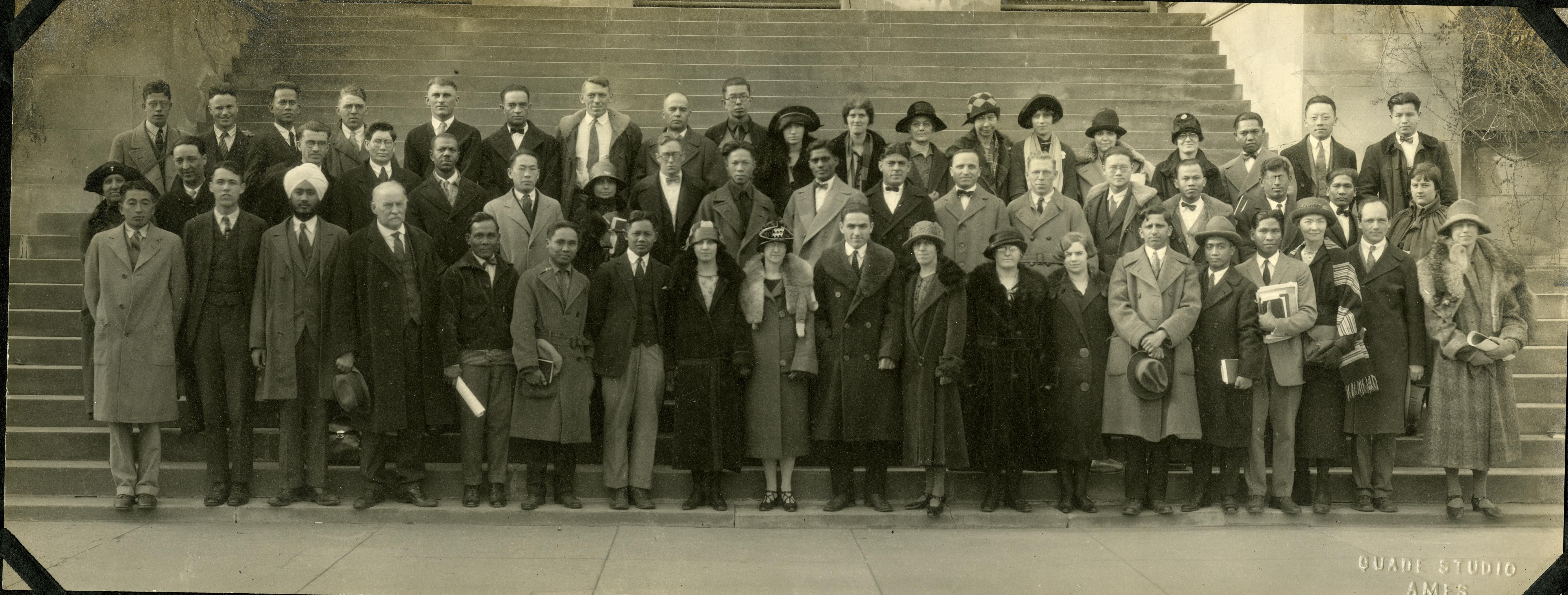 Cosmopolitan Club, 1925. RS 22/3/2.
Special Collections and University Archives
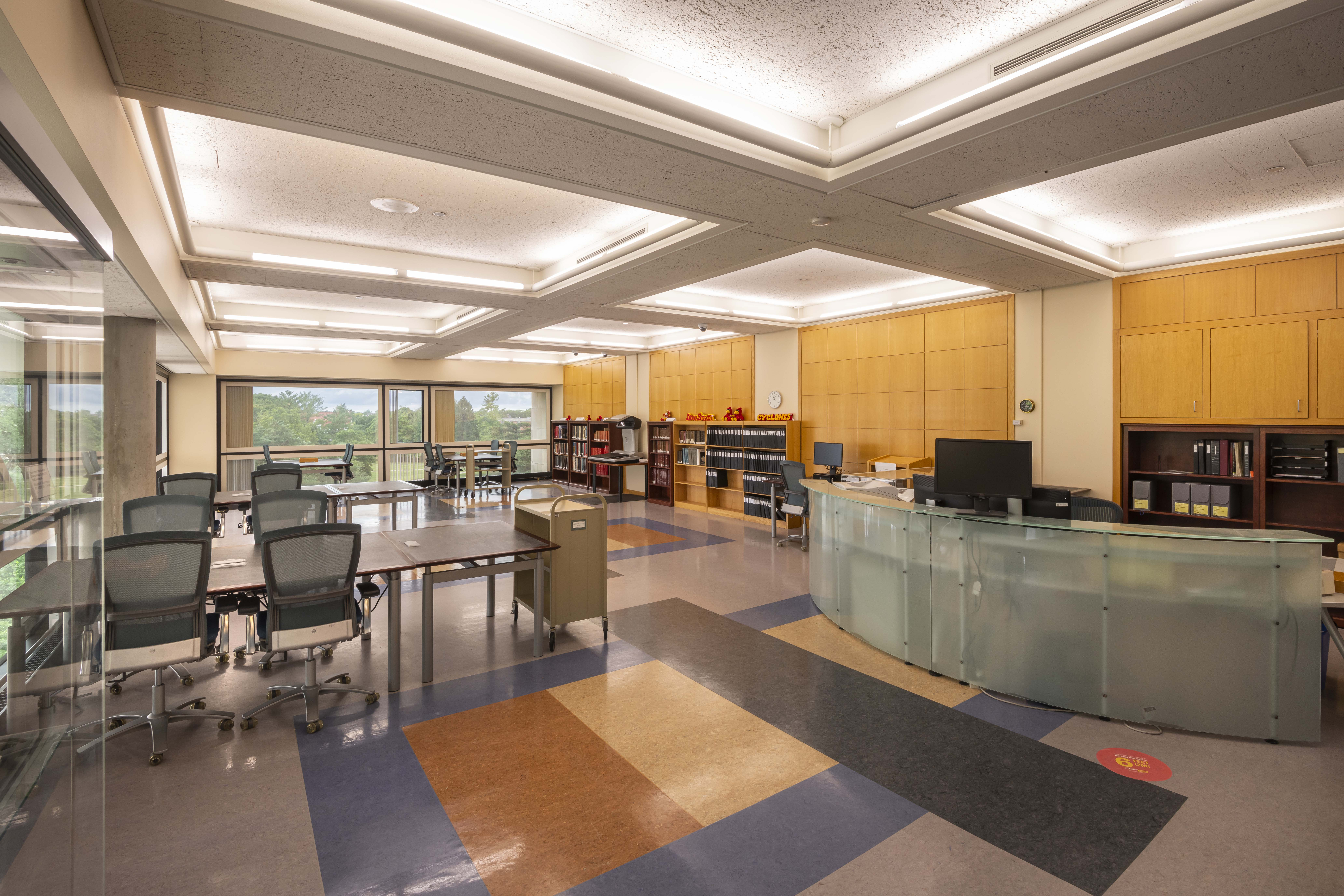 SCUA Reading Room, Spring 2022.
Project STAND
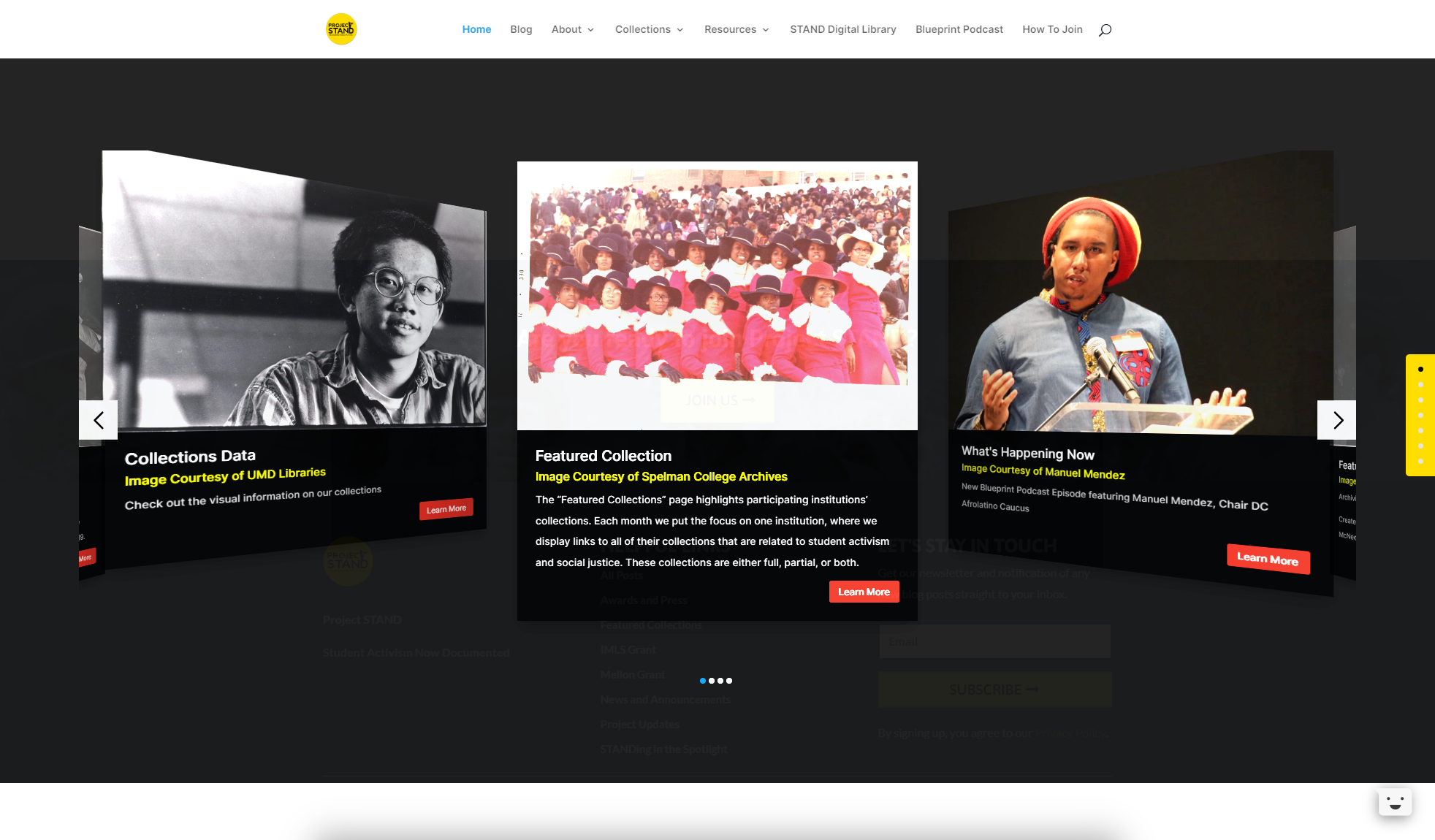 Project STAND homepage, captured Feb. 26, 2026.
Project STAND Residency & Resources
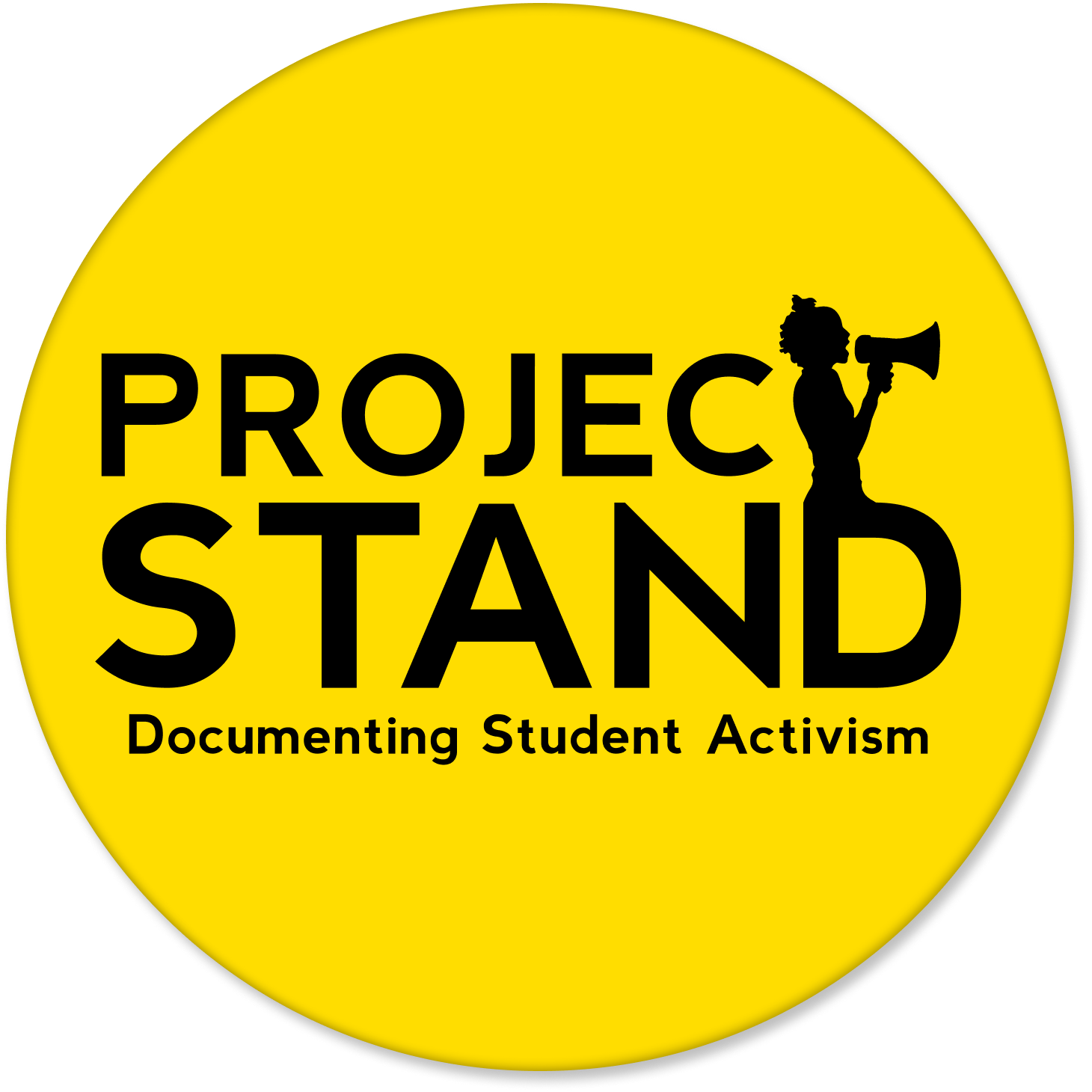 Project STAND logo. https://standarchives.com/
[Speaker Notes: Hello, everyone.  I am Rebecca Wells, your Student Life Archivist.  I work in Special Collections and University Archives with my colleagues here and a few who are working in the library right now.
 
As the Student Life Archivist, I work with students and alumni to collect, preserve, and share their history here on campus. One of my key goals is to empower students to take an active role in preserving their impact at Iowa State and to build a more robust and inclusive record of student life here at ISU.  
 
I have endeavored to learn how to do this work better through various means, including my active participation in Project STAND.  So, today, I’d like to share with you some more about my work with Project STAND and some of the resources available to you through this organization.]
Project STAND's Residency Program
Archiving in Black: 
Student Organizing at HBCU’s and Cross-Cultural Movements
Fellows: Ashby Haywood Combahee, Angela Dixon, Kevin J. Hales, Tyler Moore, and Brandon Nightingale
Resources: 5 Things Student Activists Need to Know to Protect Their Community, Intake Meeting Guide, and a Privacy Consent Form

Archiving Joy and Trauma: 
The Humanization of BIPOC Communities
Fellows: Iris Afantchao, Hannah McGurk, Mia Sturdivant, Wanda Hernández, Rebecca Wells, Jerrold Mobley, Eleena Ghosh, and Kristy Li Puma
Resource: Archiving Joy and Trauma: Preserving the Fullness of Student Movements and Activists
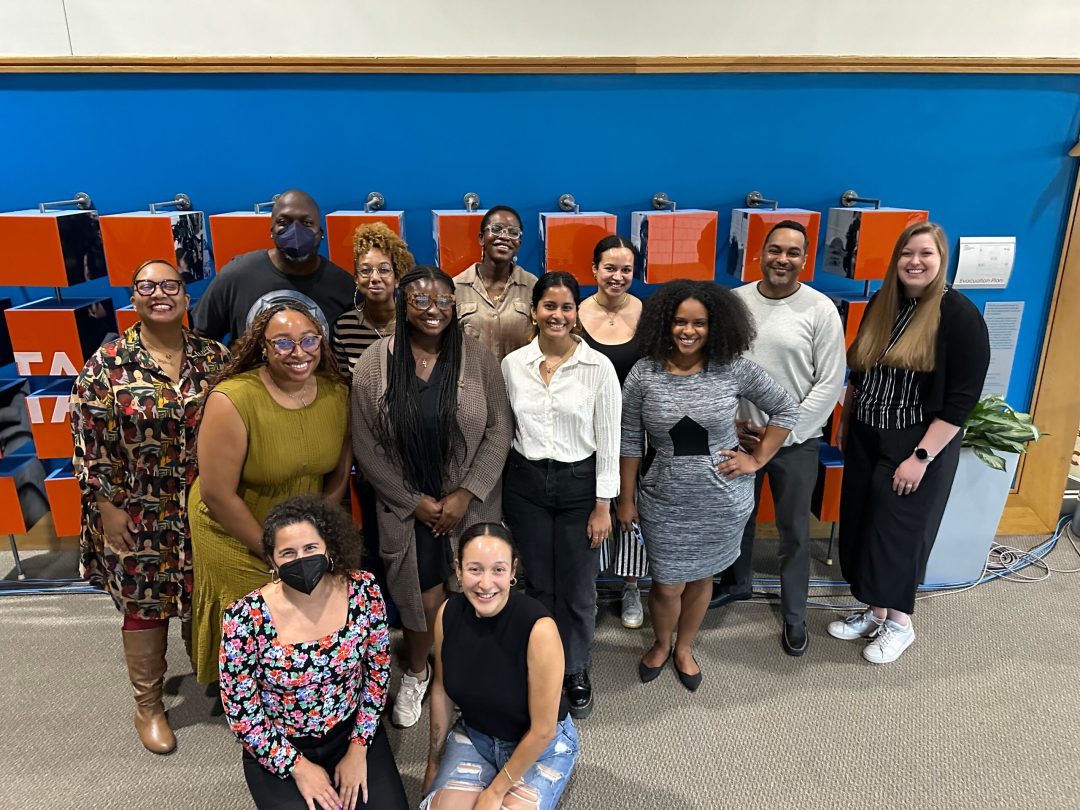 Project STAND's 2nd Residency fellows and facilitators at AUC Woodruff Library, Atlanta, Georgia. Photo courtesy of Project STAND.
[Speaker Notes: Project STAND held its first residency in September of 2021 with the theme, Archiving in Black: Student Organizing at HBCU’s and Cross-Cultural Movements.  The second residency was held in September of last year with the theme, Archiving Joy and Trauma: The Humanization of BIPOC Communities.  
 
Five fellows were invited to participate in the first residency, which took place virtually due to continued covid restrictions.  I was accepted to be one of the eight fellows invited to participate in the second residency, which took place at the AUC Woodruff Library in Atlanta, Georgia.  
 
The goal of Project STAND’s residency programs is to bring together archivists, memory workers, and student organizers to learn from one another and create online educational resources available to everyone.  
 
The fellows from the first residency created resources focusing on privacy and digital archiving.  They include the 5 Things Student Activists Need to Know to Protect Their Community, an Intake Meeting Guide for Archivists working with Student Organizers, and a Privacy Consent Form.  These resources prioritize an ecosystem of care in which the students and archivists are learning from one another.  
 
The fellows from the second residency, including myself, created the zine Archiving Joy and Trauma: Preserving the Fullness of Student Movements and Activists, which prioritizes valuing and archiving the whole human experience of those engaged in student organizing.  However, we will talk more about the zine in a minute.  
 
First, I want to talk to you a bit more about the residency program that I participated in.]
Archiving Joy and Trauma
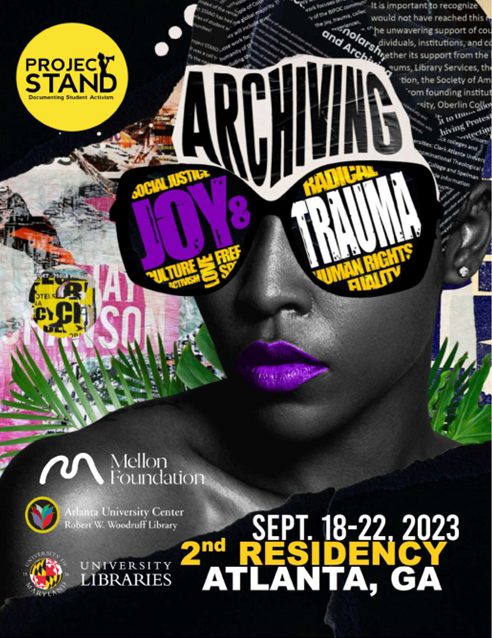 Quotes from the residency

"If we don't, who will?" - Syreeta Gates 

"You are your own primary resource." - Sierra King

"This is not only memory work but reverence work." - Ramon Johnson

"Archiving is a statement of value." - Syreeta Gates

"Archives allow you to explore counter narratives.  They afford ancestors and communities before us to be seen in their complexity." - Siddisse Negero

"Who tells your story when you are telling other's stories?" - Syreeta Gates
Program Cover. Project STAND's 2nd Residency. https://standarchives.com/stand-residency-joy-and-trauma/
[Speaker Notes: Project STAND and its residency programs strive to make memory work more inclusive by dismantling the idea of traditional archives and the traditional archivist.  There is an emphasis that archives are not only documents and photos of protests and rallies held in institutional archives but also stories told at the kitchen table and recipes and playlists shared by your friends, families, and fellow organizers.  The idea is that we are all a part of a larger narrative, not the first and not the last, that spans generations of social and political change. 
 
This residency focused on archiving the humanity of the BIPOC and marginalized communities, including their joy, trauma, collective knowledge and experience, intersectional existence, love, creativity, and everyday lives.
 
These residency programs are open to anyone doing organizing or memory work, regardless of experience, certifications, or education.  So, if this is something that sounds interesting to you, keep your eyes out on Project STAND’s website for upcoming residencies in future years.  As one of the speakers said during my residency, “sharing your purpose with others can bring you closer to it.” And don’t forget, “If we don’t, who will?”]
Zine
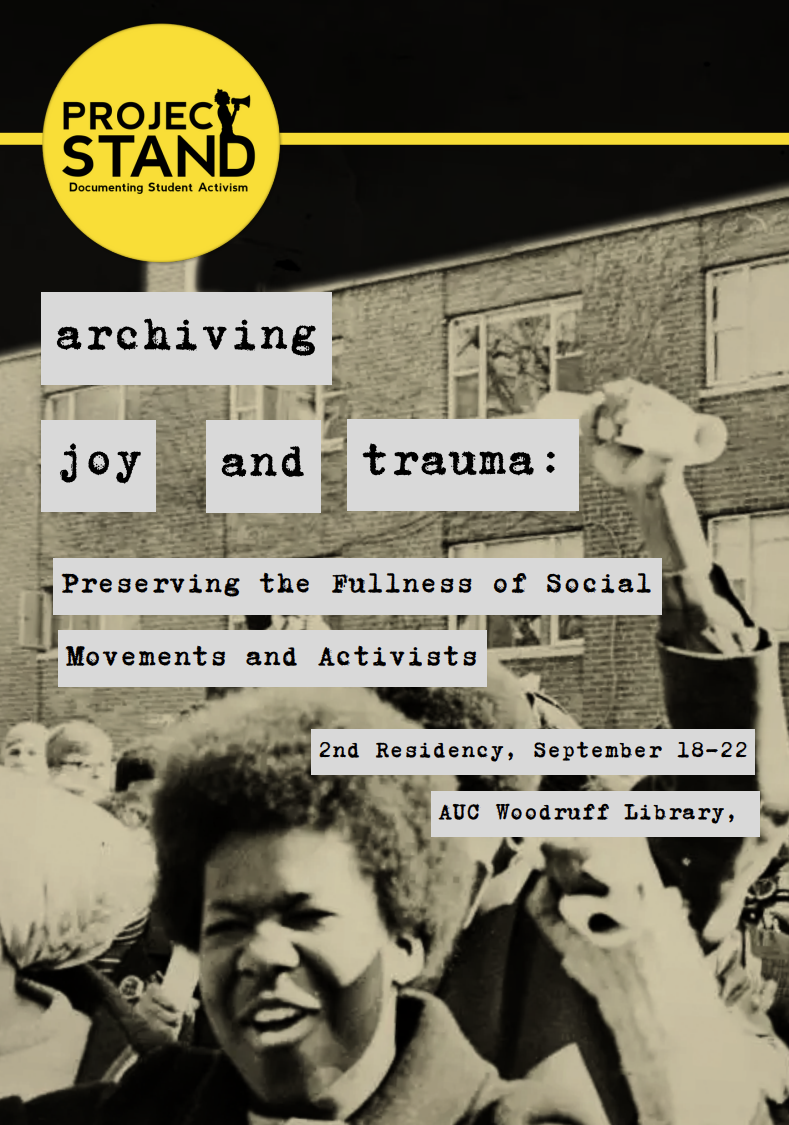 "a limited-run and usually inexpensively produced serial or standalone publication produced by a single individual or a small cooperative..." 

SAA Dictionary: zine (archivists.org)
"Archiving Joy and Trauma: Preserving the Fullness of Social Movements and Activists," 2023. Zine created during the Project STAND 2nd Residency. 
https://standarchives.com/
[Speaker Notes: So, as I mentioned, the fellows in my residency created a zine entitled “Archiving Joy and Trauma: Preserving the Fullness of Social Movements and Activists.”
 
For those who don’t know, a zine is a type of publication typically made with materials on hand by individuals or small groups meant to be produced in limited runs.  The form has existed for quite some time and, in its earlier years, was photocopied for distribution, which often influences the style of the form.  
 
According to the Society of American Archivists, the content and intent of zines can span “the range of human experience and focuses more on the creation of and dissemination of original literature, art, reporting, and political thought.”  By the 1990s, many zines were being produced online, which is how our zine was created and how it is also being distributed.  It is freely accessible online on Project STAND’s website to anyone who is interested in what it has to say.  
 
So, let’s talk a bit more about what is inside the zine.]
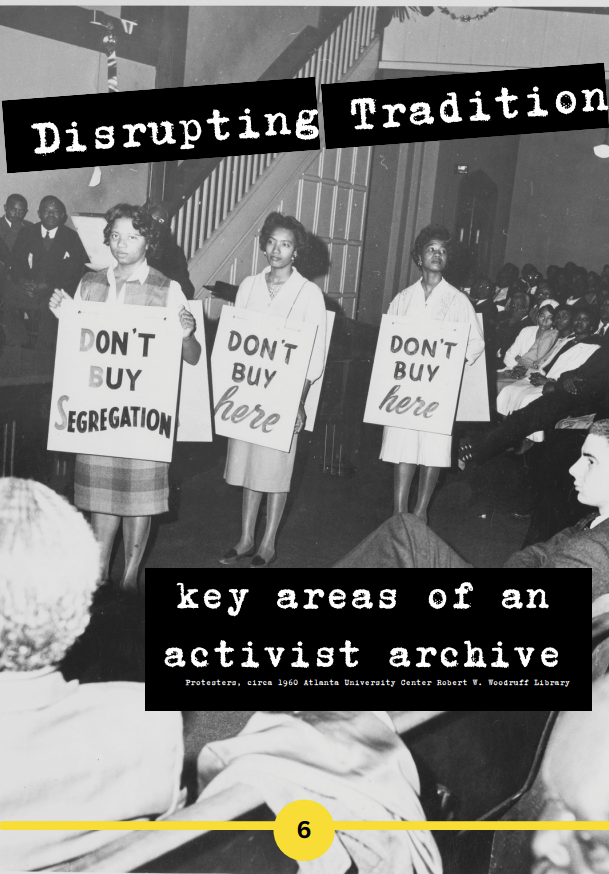 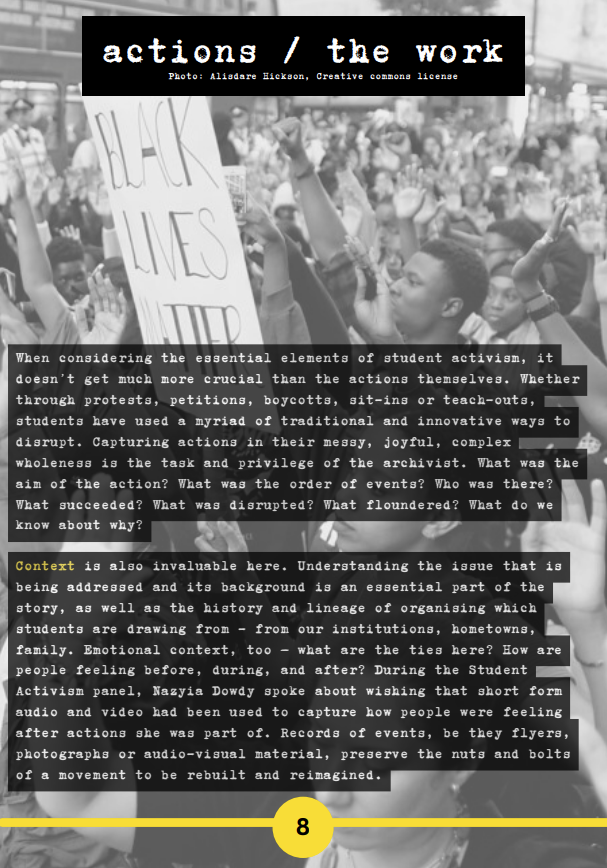 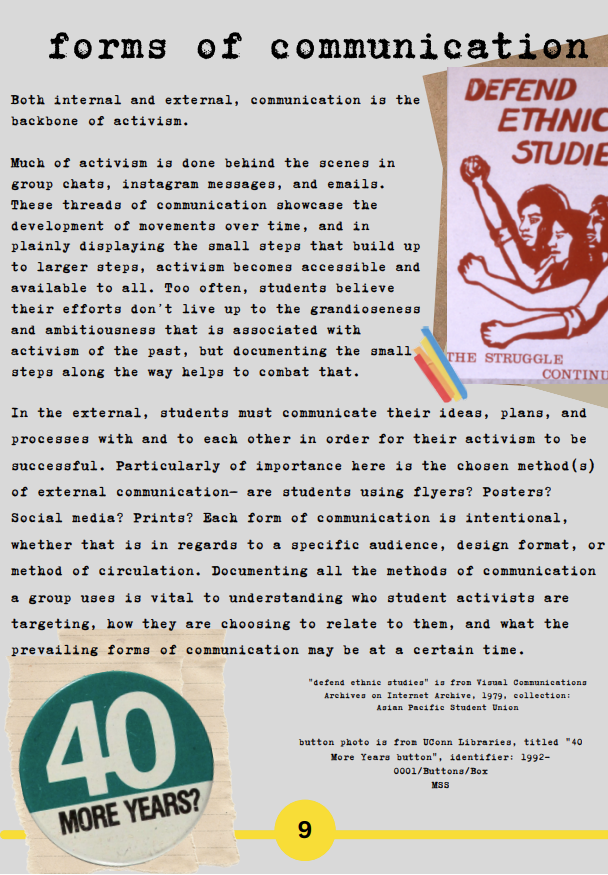 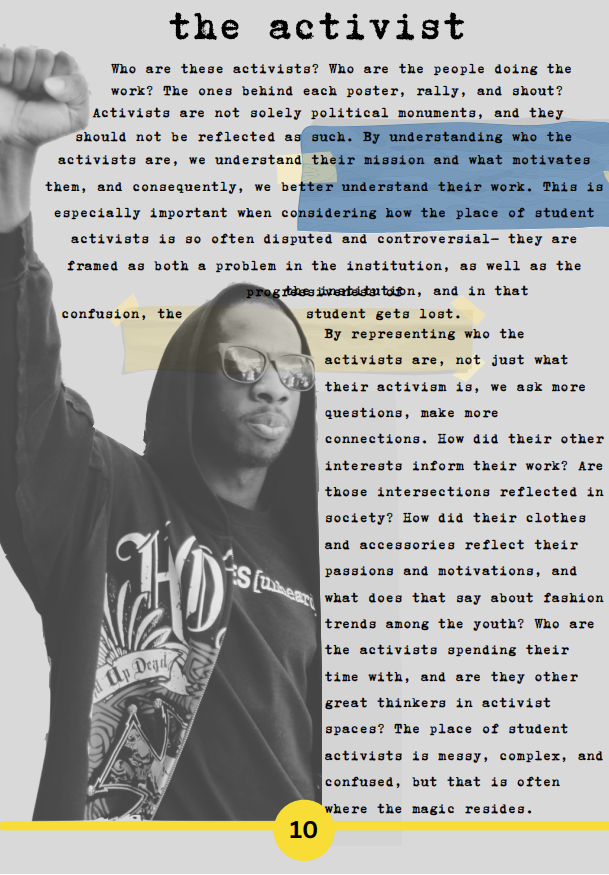 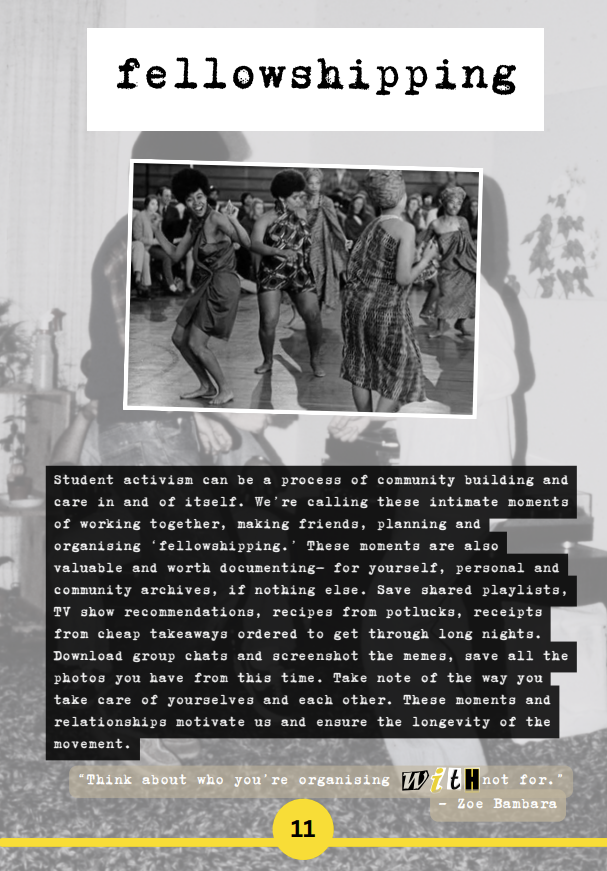 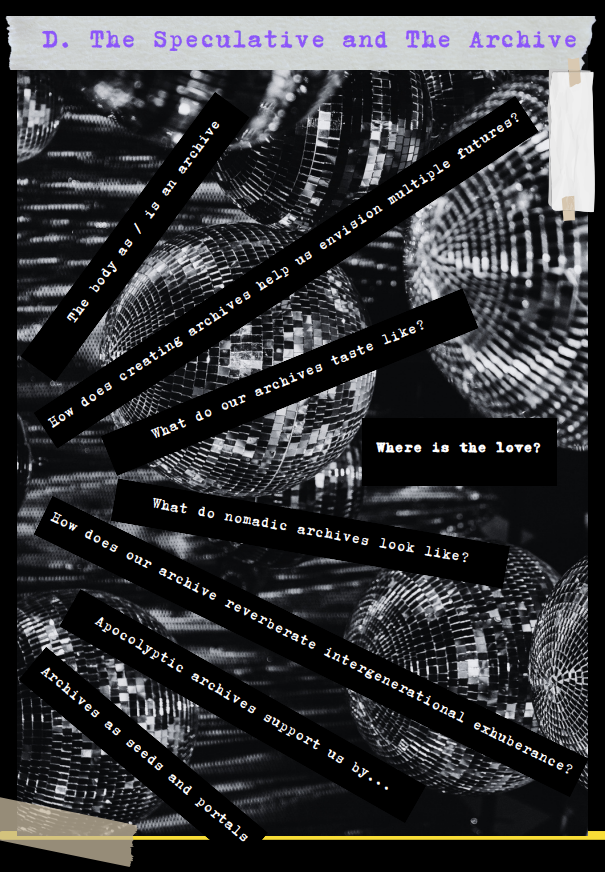 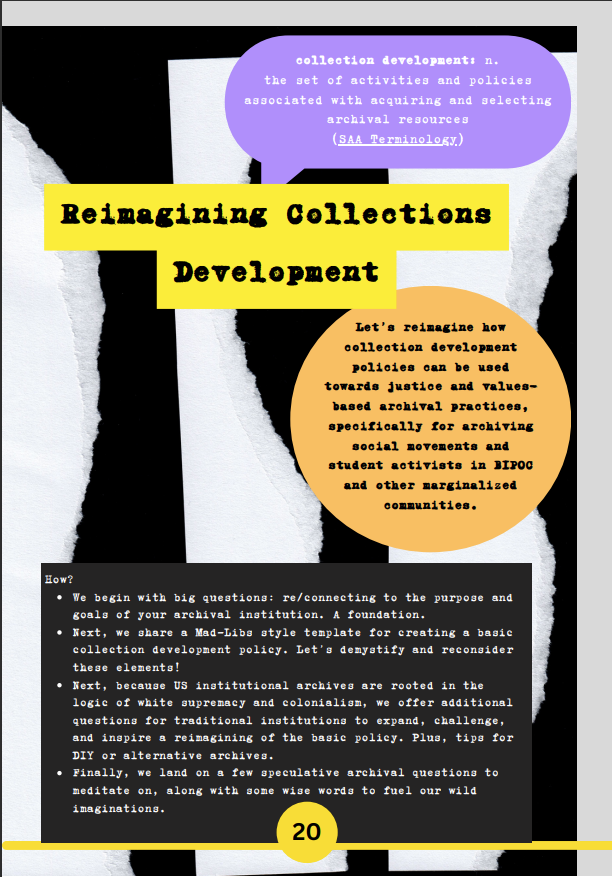 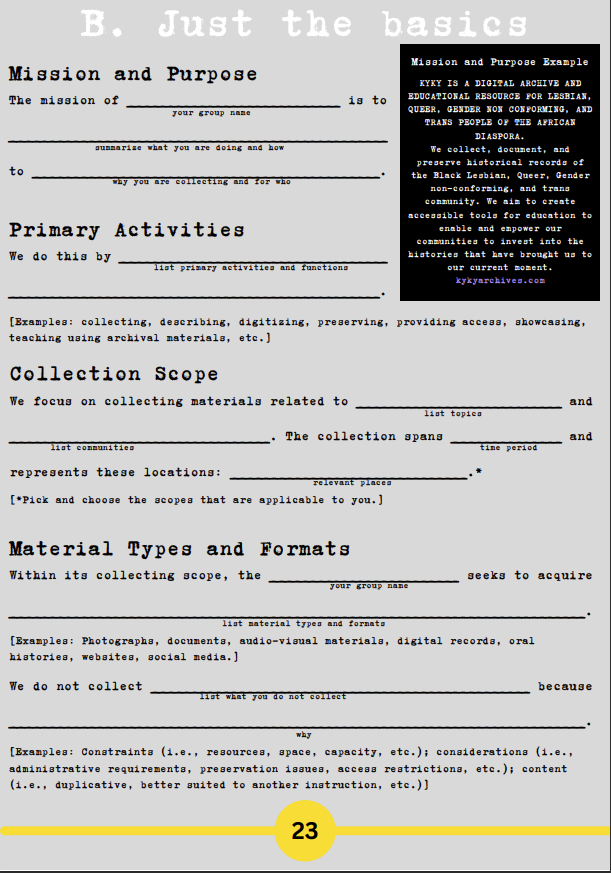 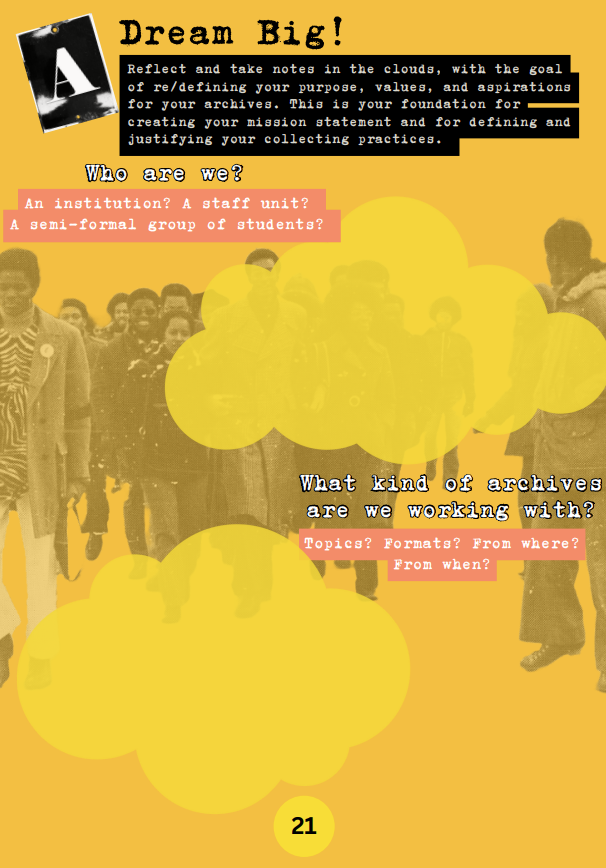 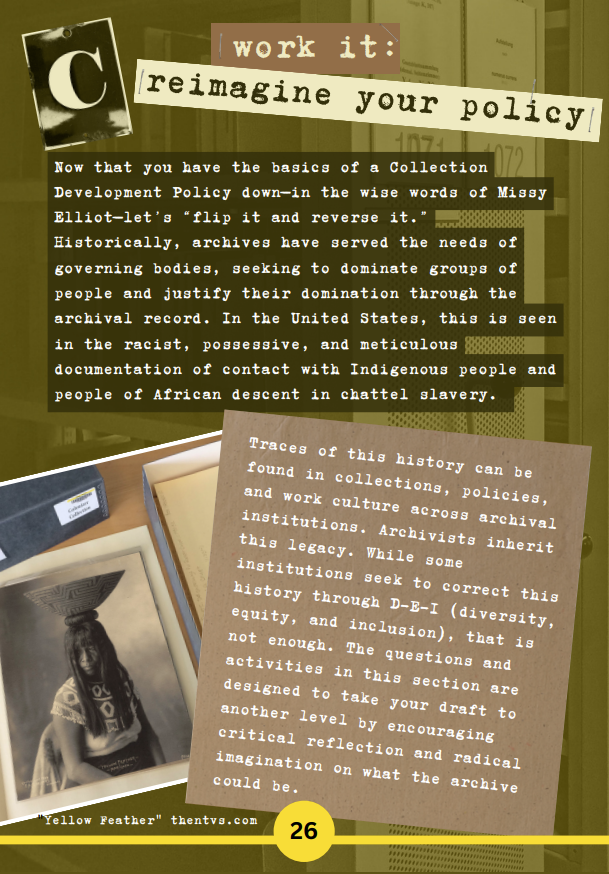 Select pages from "Archiving Joy and Trauma: Preserving the Fullness of Social Movements and Activists," 2023. 
Zine created during the Project STAND 2nd Residency. 
https://standarchives.com/
[Speaker Notes: We had a tight timeline to put this zine together in less than a week while attending keynotes, practitioner talks, panels, and more.  So, the fellows were split into two groups to tackle different aspects of the zine. 
 
The first group focused on disrupting tradition and reimagining the key areas of an activist archive.  They defined and explored 10 areas of materiality to tell a fuller and richer history of individuals and movements.  Often, student activists can be remembered only for their actions and the work they did.  While immensely important to history, this does explore the more complex and complete story of who they are and why they took up those advocacies.  
 
“Understanding who the activists are” helps archivists, researchers, and future activists to “understand their mission and what motivates them.”  This, “consequently,” helps us to “better understand their work.”  The goal is to ask more questions and build stronger connections to learn “who activists are, not just what their activism is.” 
 
Another key area explored by the fellows was forms of communication.  Not just external communications like posters and pins but internal communications that show the iterative evolution of the movement. These texts and notes can provide a guide for future activists while also providing evidence as to how the community behind the movement is formed.  
 
Something that is often overlooked in traditional collecting is the social and emotional connections of the community that thrive as a movement comes together.  The fellows chose to call this fellowshipping.  These more intimate moments of working together, making friends, self-care, foodways, planning, and organizing are valuable to document for yourself and others.  And they are some of the materials which humanize the activists and movements.
 
The second group of fellows, focused on reimaging collection development policies for better archiving social movements in BIPOC and historically underrepresented communities beyond the traditional template.  
 
This section of the zine is intended to be more interactive and to serve a vast spectrum of memory workers, from community archivists to institutional archives.  It starts by welcoming individuals to reflect on the goals of defining or redefining their collecting purpose, values, and aspirations for their collections.  Then, it moves into getting that on the page through a basic collection development policy.  
 
The group of fellows, made up of students, institutional archivists, and community memory workers, spent time exploring donor agreements and the complicated considerations behind legally donating your stuff to institutional archives.  The zine also explores issues of power and accountability which are both key considerations for student activists considering donating their collections.  
 
After this, the group challenged readers to reimage their policies.  To consider positionality, representation, access, dimensions of identity, and community collaboration to expand and elevate their policies.  Regardless of whether a group chooses to work with institutional archives, this zine provides great reflection, guidance, and tips to ensure more complete stories of student activists and movements can be preserved.]
Project STAND Resources
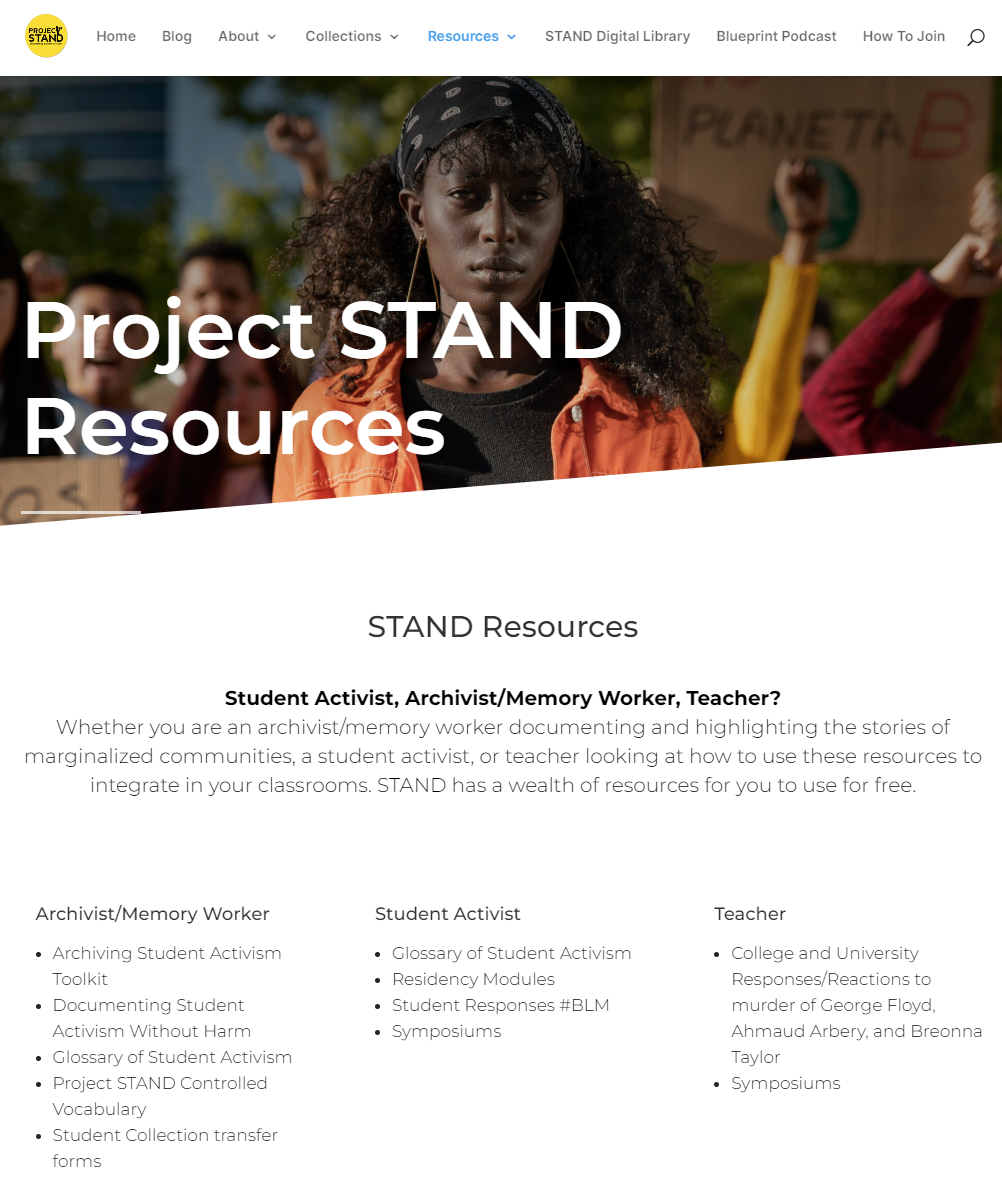 Archivist/Memory Worker
Archiving Student Activism Toolkit
Documenting Student Activism Without Harm
Glossary of Student Activism
Project STAND Controlled Vocabulary
Student Collection transfer forms
Student Activist 
Glossary of Student Activism
Residency Modules
Student Responses #BLM
Symposiums
Teacher 
College and University Responses/Reactions to murder of George Floyd, Ahmaud Arbery, and Breonna Taylor
Symposiums
Project STAND Resources. 
https://standarchives.com/resources/
[Speaker Notes: In addition to the zine the 2nd residency fellows and I created, as well as the three resources I mentioned created by the fellows during the first residency, Project STAND offers resources for Teachers, Student Organizers, as well as archivists, and memory workers.  
 
They provide live opportunities to learn and share, like the residencies and symposiums, as well as on-demand online resources.  On the resources page of the website, you can find things like the glossary of student activism.  This is a list of defined terms that have been important to student organizers over time.  
 
They also have a long list of resources for archivists and memory workers.  Although they are labeled in this way, these tools can be very helpful for students who are involved in organizing.  These resources can be used to learn more about archiving and what it might look like to work with an archivist, or they can also be used to learn how you can be the steward of your own history as a memory worker or community archivist.]
Project STAND Collections
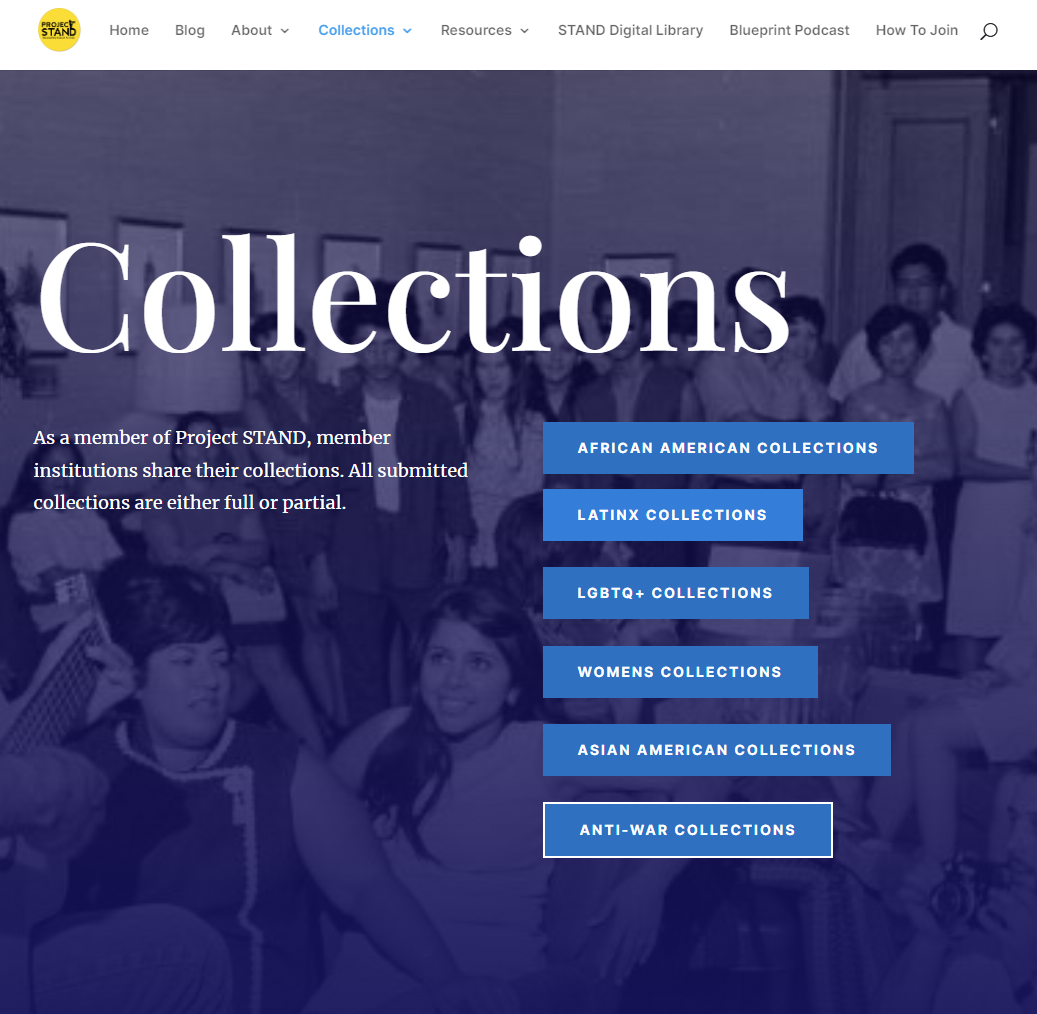 Collecting Areas
African American Collections
Latinx Collections
LGBTQ+ Collections
Asian American Collections
Anti-War Collections 

Featured Collections
A Home Away from Home: 
The George A. Jackson Black Cultural Center

Growing Collections 
The Demands Project
Landing page for Project STAND Collections. 
https://standarchives.com/collections/
[Speaker Notes: Along with all their amazing resources, Project STAND is building a hub of collections supplied and curated by Project STAND member institutions.  These collections focus on African American, Latinx, LGBTQ+, and Asian American communities, as well as women and anti-war collections.  
 
ISU has submitted six collections and also has a featured exhibit curated by Greg, which tells the history of the Black Cultural Center on campus. 
 
Project STAND is continuing to build its collections.  A current Project Greg and I are both part of is the Demand project.  The goal of this project is to build a portal of student demands from across the country as a resource for historians and student activists.  Iowa State is looking to contribute the Black Student-Athletes' demands from 1968 and some of the context surrounding them. 
 
I can say that I am a proud partner in the work of Project STAND and look forward to continued learning, growth, and collaboration.  
 
Now, I’ll hand it off to my colleague Amy.]
Amplifying Black Voices in Iowa (ABVI)
Principle Investigators:
Laura Sullivan, Digital Collections Librarian, Parks Library
Amy Bishop, Rare Books and Manuscripts Archivist, Parks Library
Felicite Wolfe, Curator and Collections Manager, African American Museum of Iowa
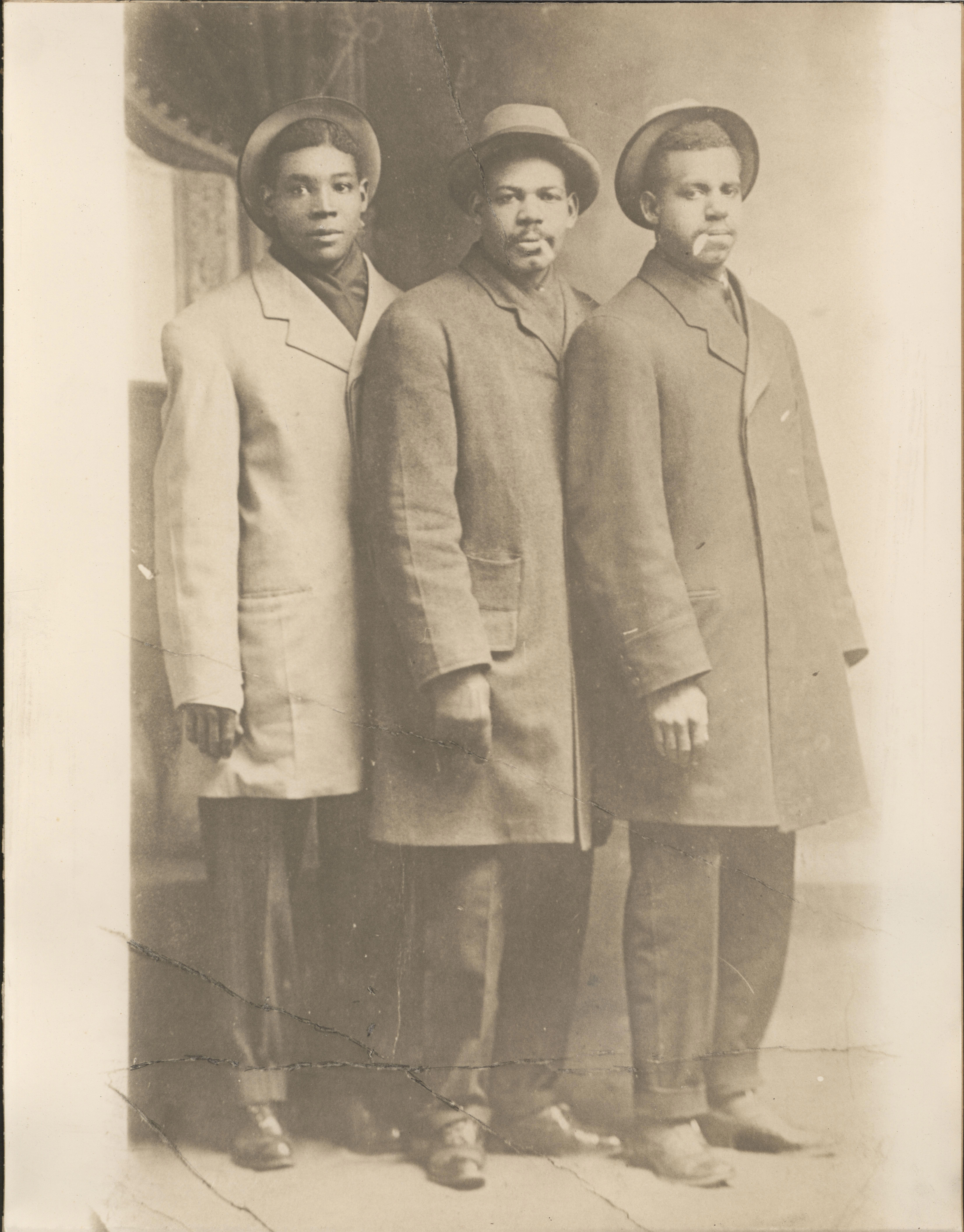 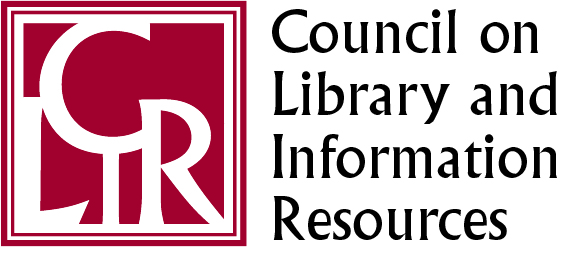 Buxton Residents, undated. Dorothy Schwieder Papers, RS 13/12/54, Iowa State University Library Special Collections and University Archives.
[Speaker Notes: Amplifying Black Voices in Iowa (ABVI)
Is a project funded by a 3-year grant from the Council on Library and Information Resources. Its purpose is to digitize historical documents from Black individuals and communities in Iowa that are held in the collections of the partner organizations involved in this project and to create an online portal to search and browse these materials all in one place.
 
I am working with in collaboration with two other colleagues to lead the project: 
•    Laura Sullivan is also here at ISU, Digital Collections Librarian, Digital Scholarship and Initiatives
•    Felicite Wolfe, Curator and Collections Manager, African American Museum of Iowa in Cedar Rapids
 
For this presentation, I want to let you know what we are creating with this grant, what organizations are involved, what we are digitizing, how we are working with the different project partners, how we are working with a community advisory board, and offer a glimpse behind the scenes of a digitization project like this.]
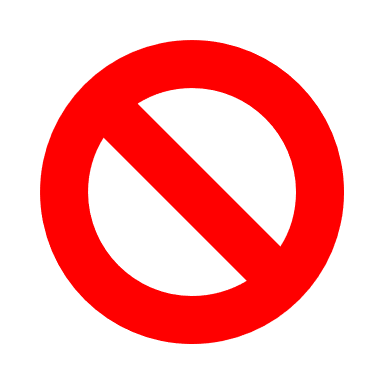 But, it's all online already, right?
[Speaker Notes: To start, I want to address a misconception that a lot of people have, which is that everything in an archives is already digitized and available online. Contrary to popular belief—archives across the board DO NOT automatically digitize everything in their collections. Our collections are too big, the labor is too time-consuming, and the resources to maintain files on servers indefinitely is just too resource intensive. So, we digitize materials, but very selectively.
 
We digitize materials for various reasons: 
For some really popular items, in order to save it from wear and tear
To make document available to people from the comfort of their home
To bring attention to material that is not well-known
In this case, to better serve Black communities and the materials from those communities that are held in our collections by 
Bringing attention to them
Creating an easier means to browse and search those materials by bringing them together in one place online]
ABVI partners
African American Museum of Iowa
Des Moines Public Library
Fort Des Moines Museum & Education Center
Grinnell College Libraries
Grout Museum District
Iowa State University Library
Nodaway Valley Historical Museum
State Historical Society of Iowa
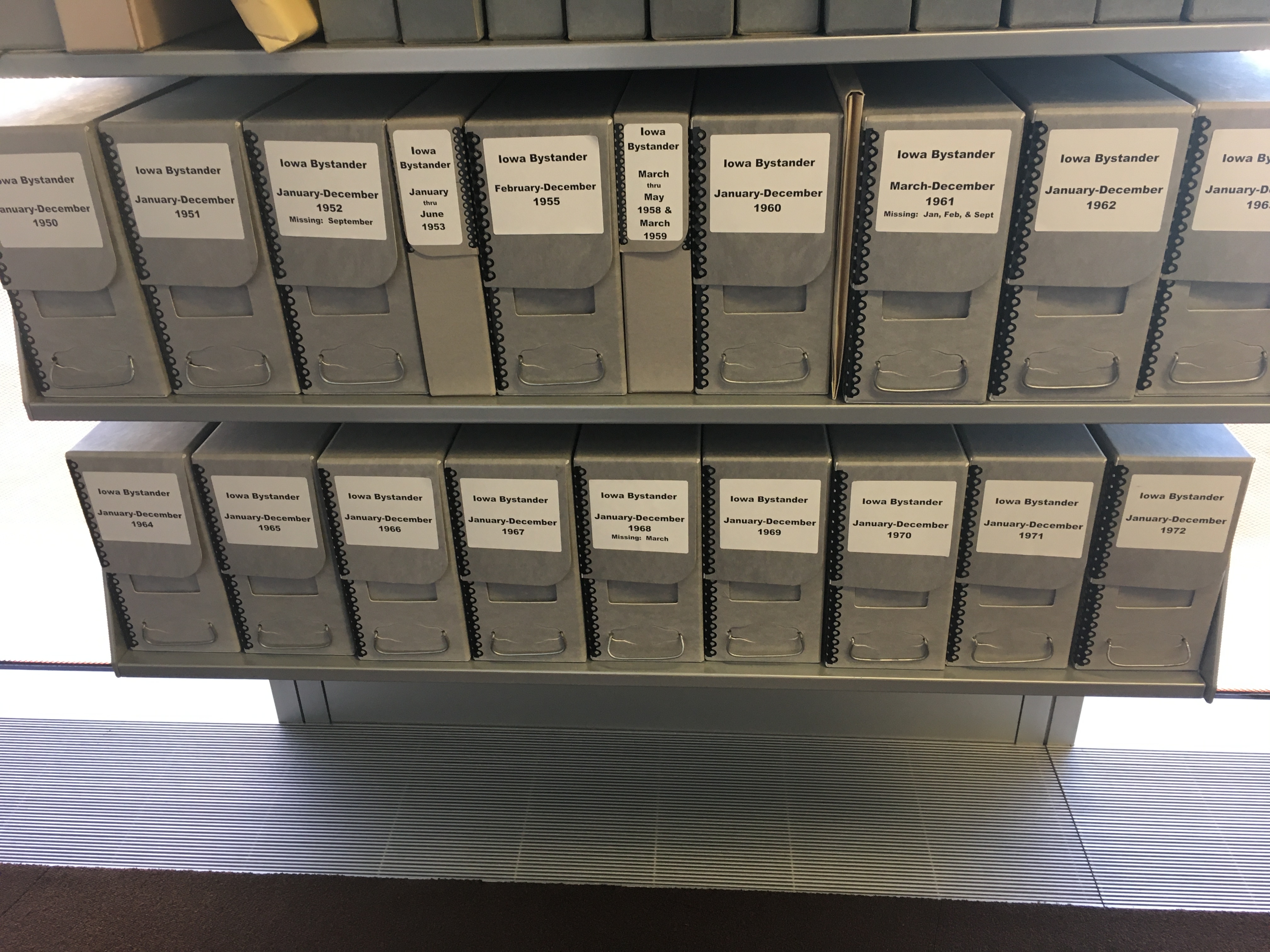 Issues of The Iowa Bystander in archival boxes, Des Moines Public Library. Photo courtesy Cat Beane.
[Speaker Notes: Parks Library is working with in partnership with seven other cultural heritage organizations in the state of Iowa to create a digital collection of materials from those archives and museums. 
 
[read off list of partners]
 
We recognize that this is not by any means a complete group of archives and museums in the state with relevant material. It is a starting point for a project like this, and we hope that it will grow in the future beyond the initial grant.]
What is being digitized?
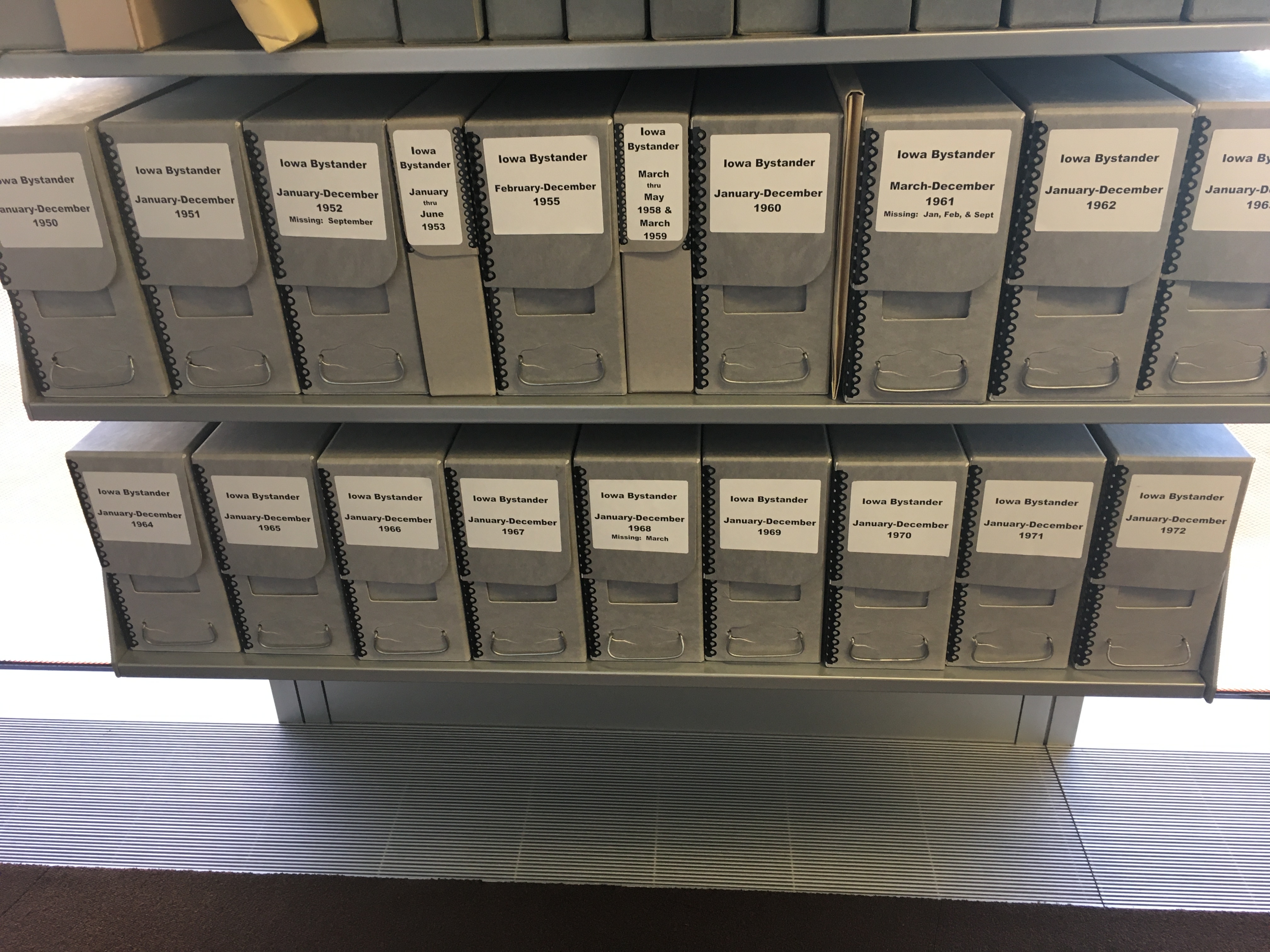 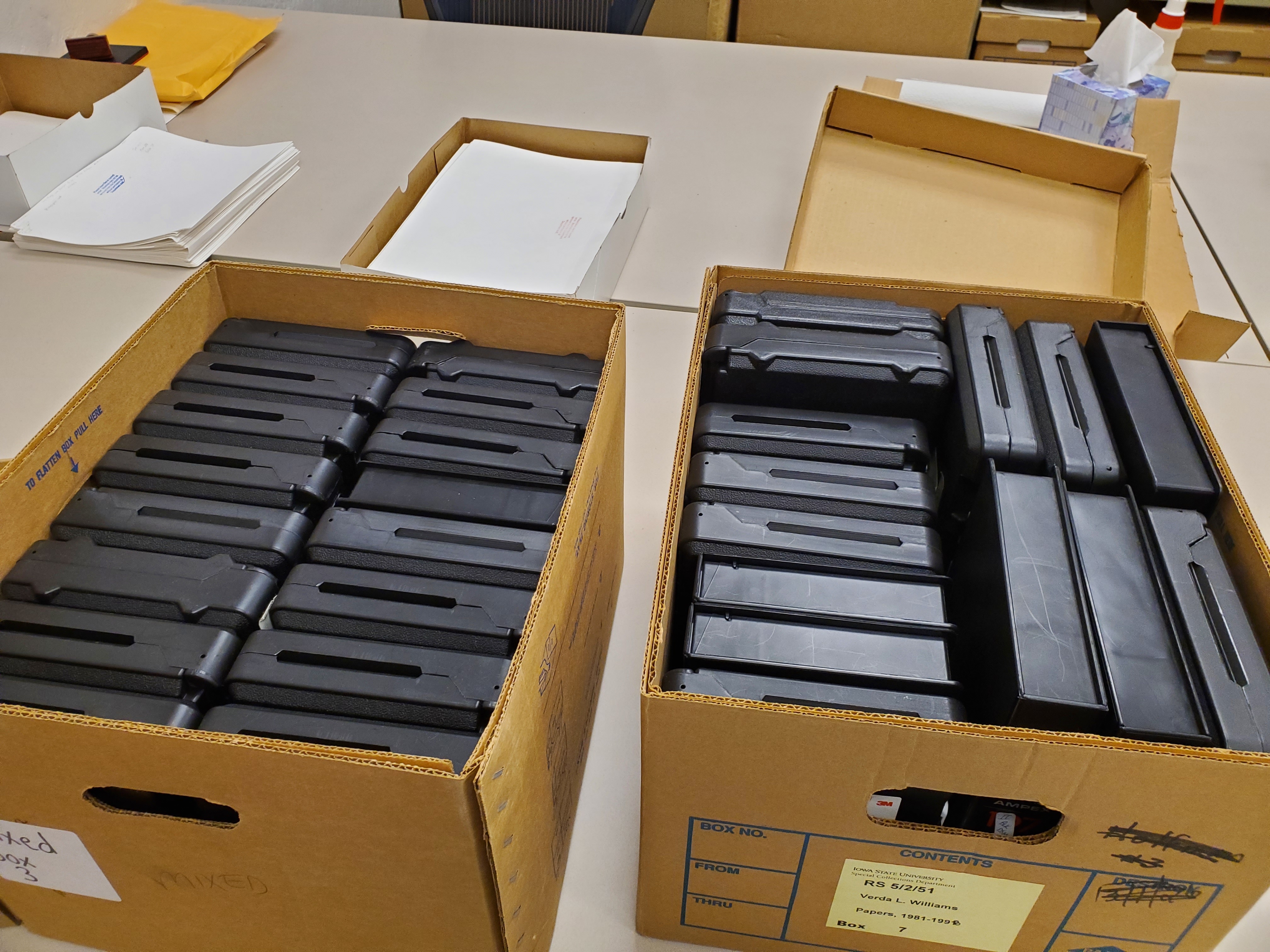 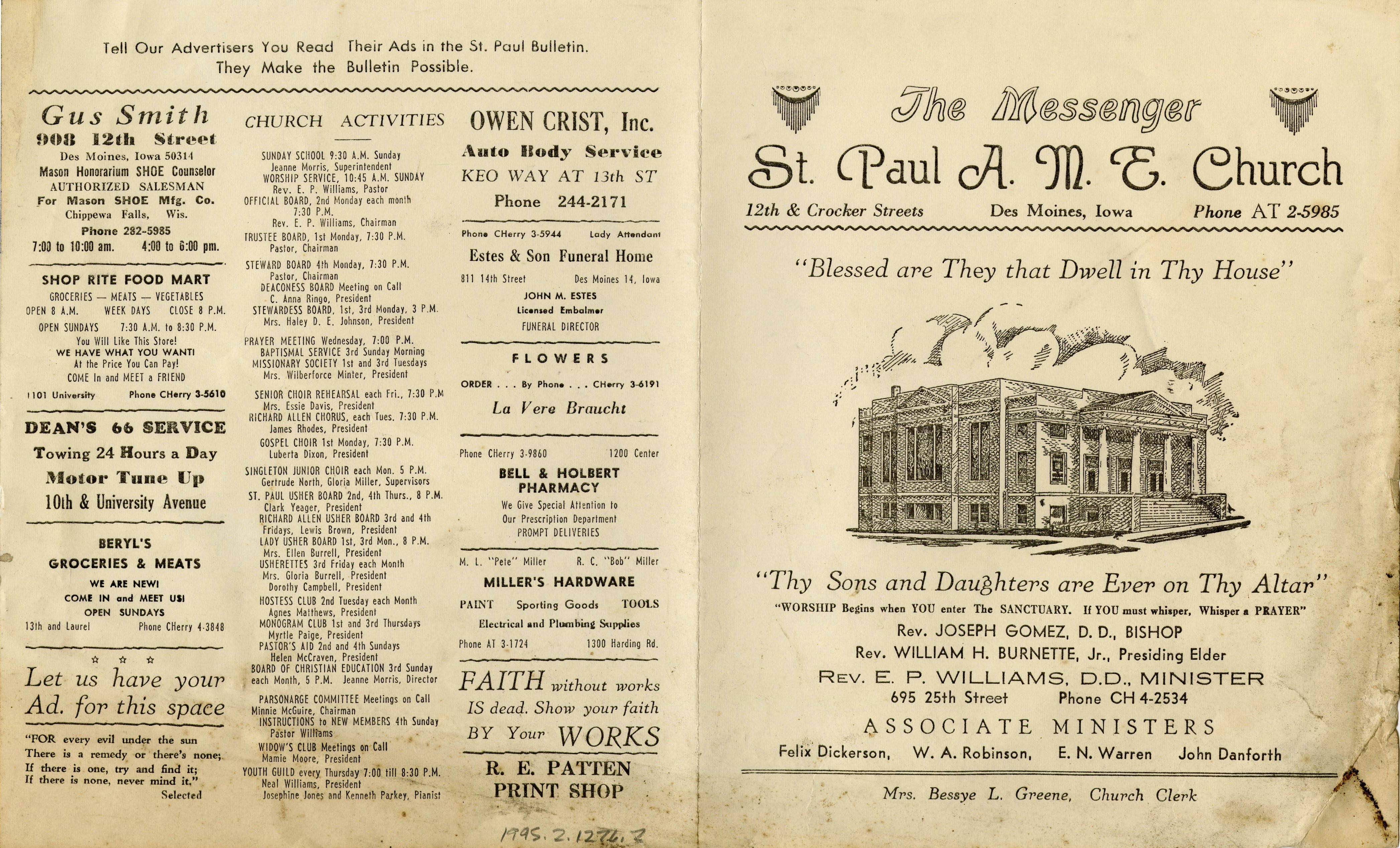 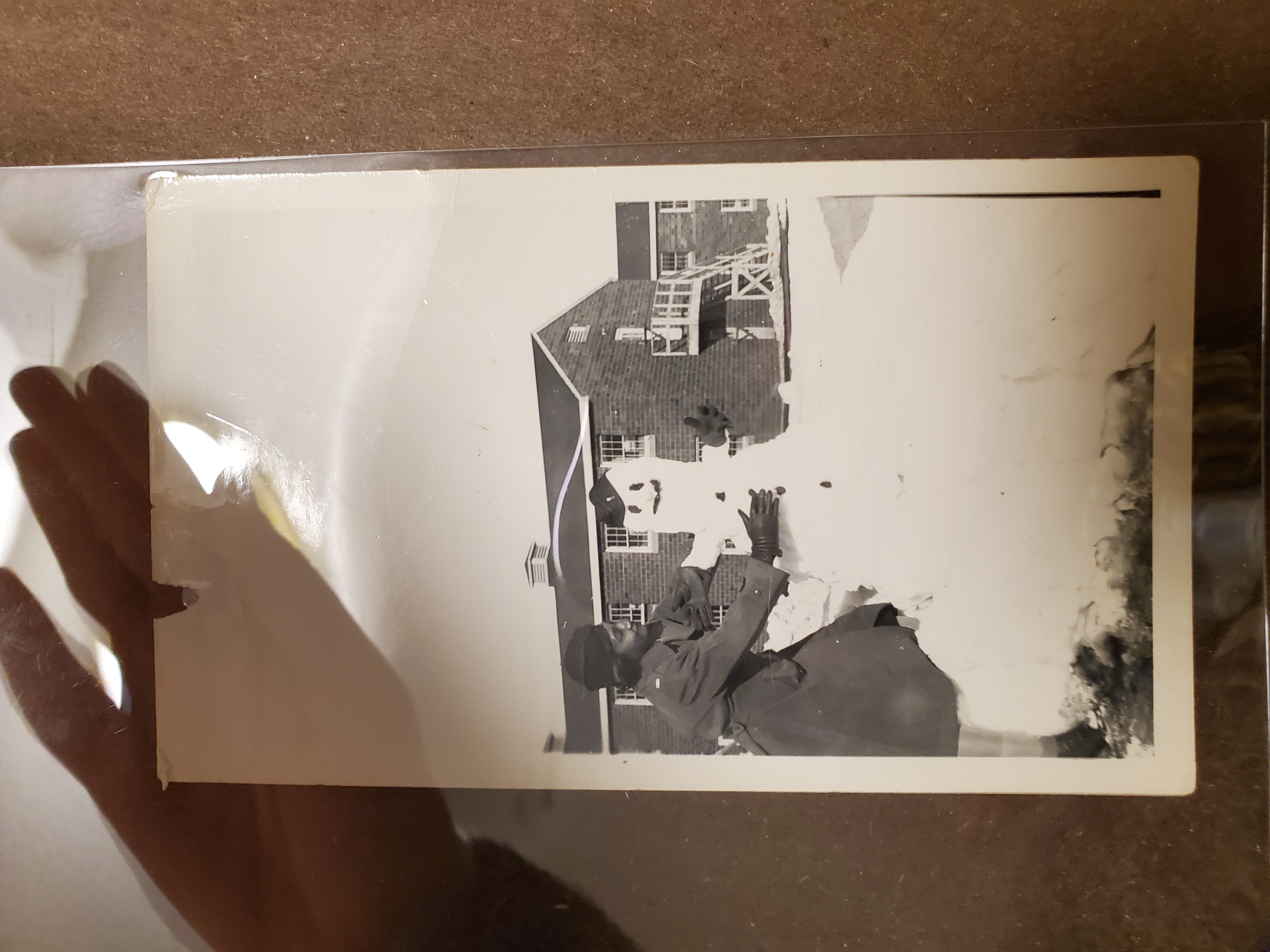 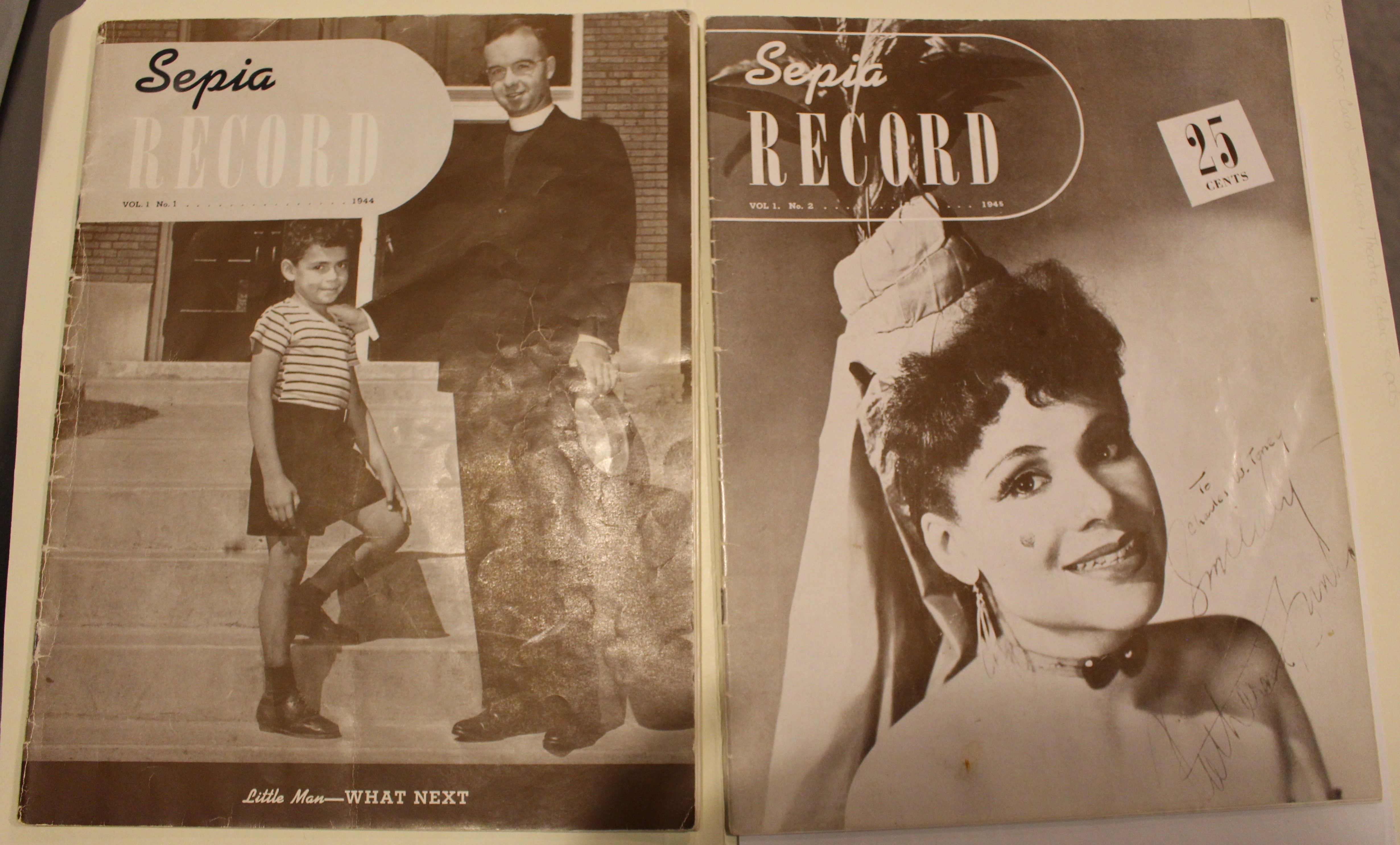 [Speaker Notes: The materials included in the project are held by these 8 institutions that have not been digitized.
A large part includes Black newspapers from Iowa, and particularly 
The Iowa Bystander, a Des Moines-based Black newspaper published through much of 20th century.
other printed materials, 
video and audio recordings, 
scrapbooks, 
photographs, 
and other historical documents.]
The final product: online portal
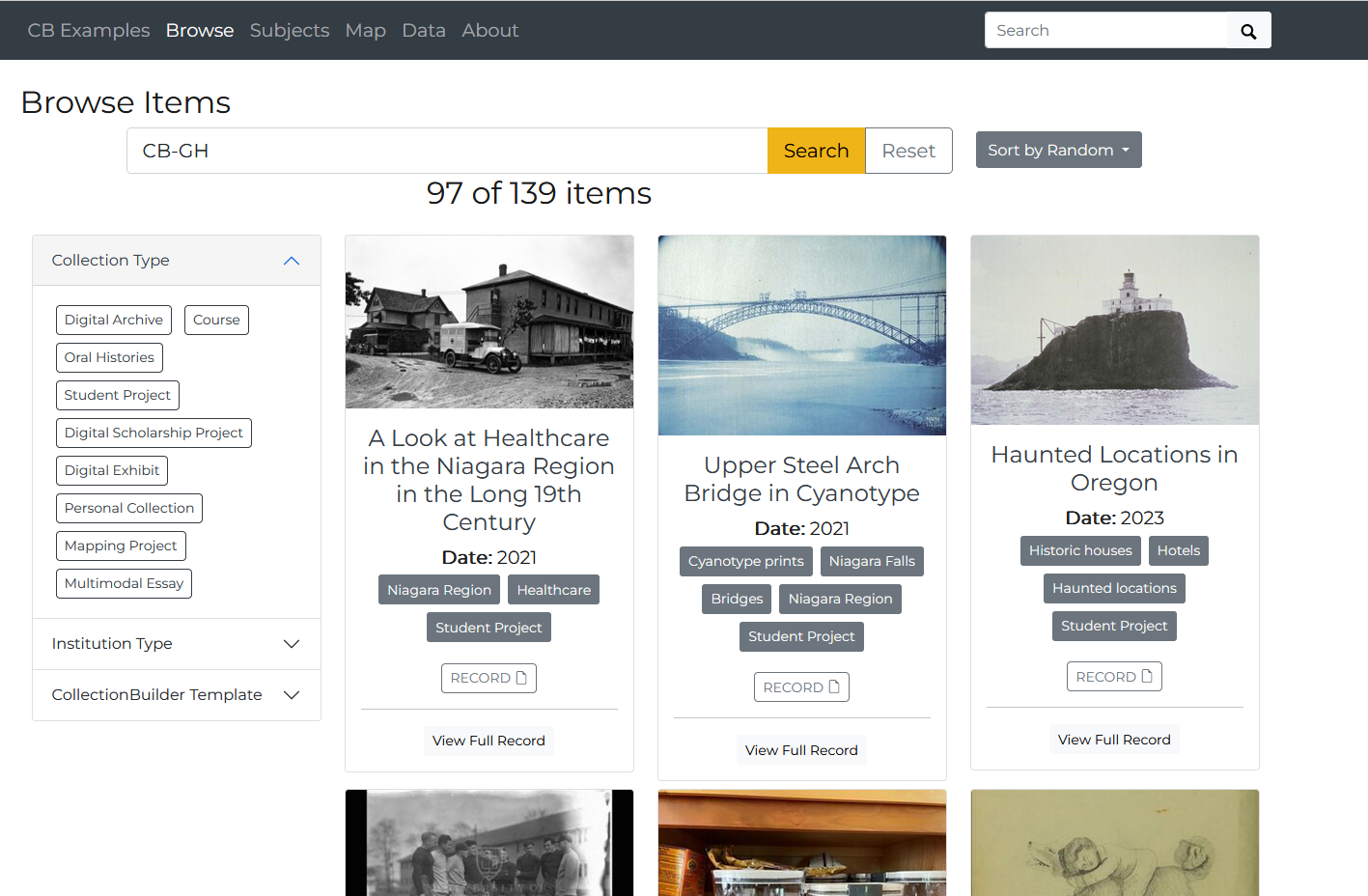 [Speaker Notes: The final product will be an online portal in which to search and browse the collections. It will include a landing page with information about the project, the partners involved, and it may have interactive features like a timeline and map to see how the documents relate to each other in terms of geography and time. And this portion of the project is being led by my colleague Laura Sullivan, in the Library’s Digital Scholarship and Initiatives unit.
 
The image shown here is just an example image what such a site might look like, showing thumbnail images of the documents, which you can click on to see enlarged with more information. This is not representative of the project itself, but is here for illustrative purposes only. The portal has not been created yet.]
Working with partners
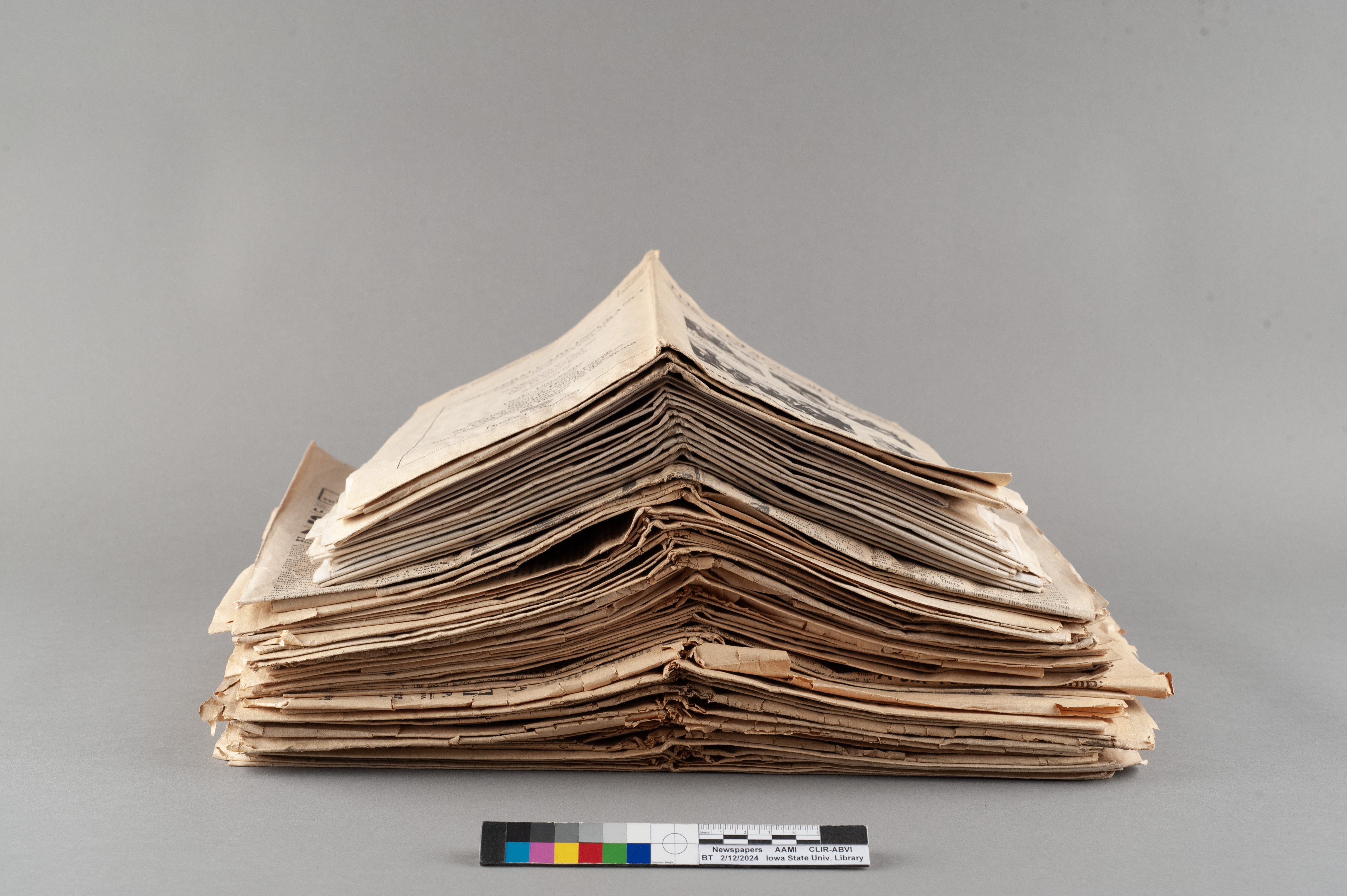 Brittle Iowa Bystander newspapers from before conservation treatment. Photograph courtesy Lisa Muccigrosso, Iowa State University Library Preservation Department
[Speaker Notes: All partners are:
Making relevant historical documents in their collections available for use in this online portal
 
ISU is:
hosting the digital infrastructure to make the make the materials available online
 
Different institutions have different levels of staffing and various needs, so from there our relationship with each institution is unique. 
 
Depending on needs, either ISU or the partner may be doing any of the following:
Scanning the documents
Creating the descriptive metadata for the documents
Hosting the documents in their institution’s online system
Providing long-term preservation of the digital files
 
Additionally, some of the material to be included is in not the best physical condition and needs work to stabilize it in order for it to be safe to handle. The Library’s conservator is doing that work where needed.
 
Other library staff is involved in the grant work, as well:
staff from Metadata Services will be creating the descriptive metadata for the documents
staff from Digital Scholarship and Initiatives will be creating the online portal, uploading the files, and doing any troubleshooting
So, it is a project that touches many departments in the library.]
Working with community advisory board
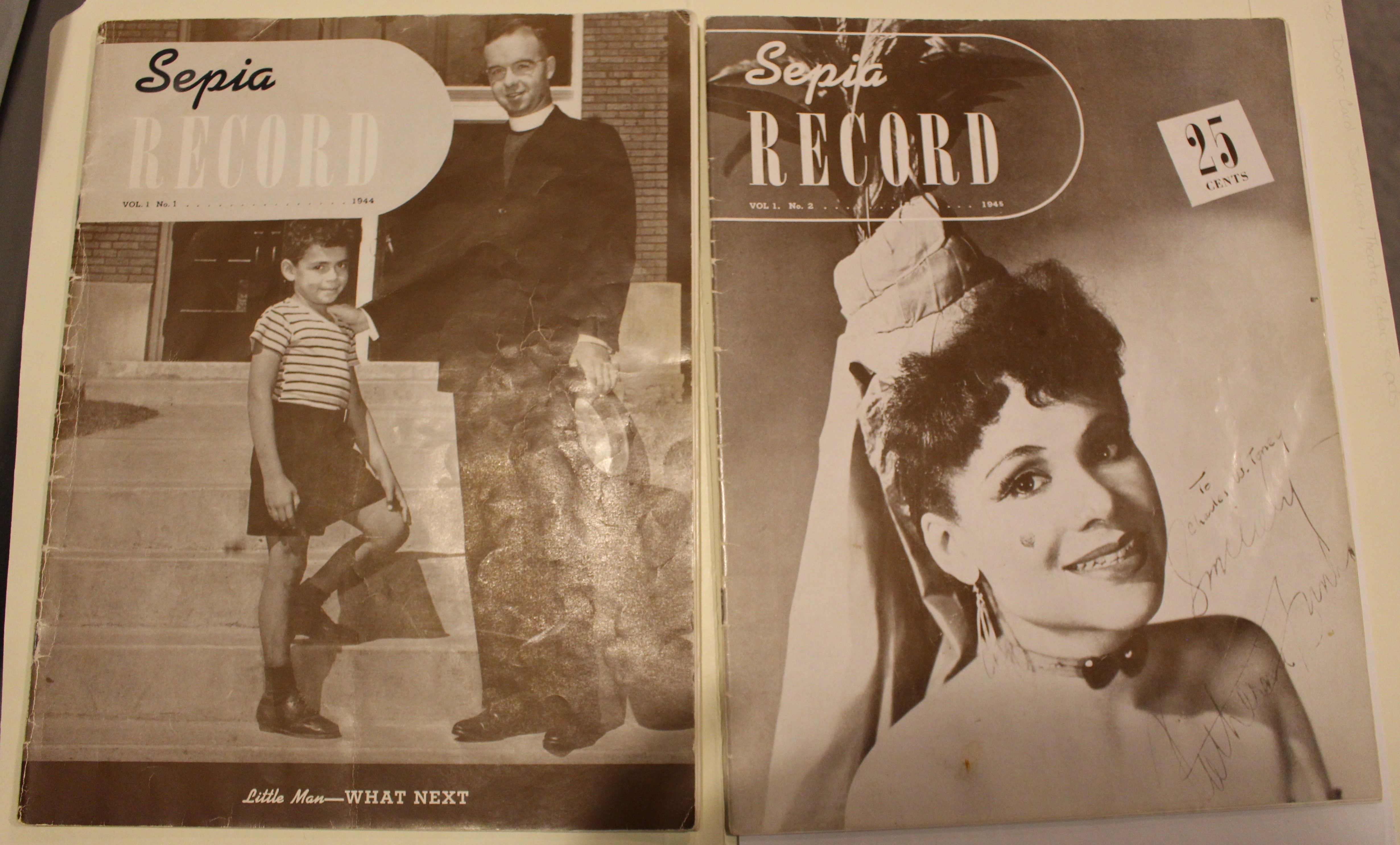 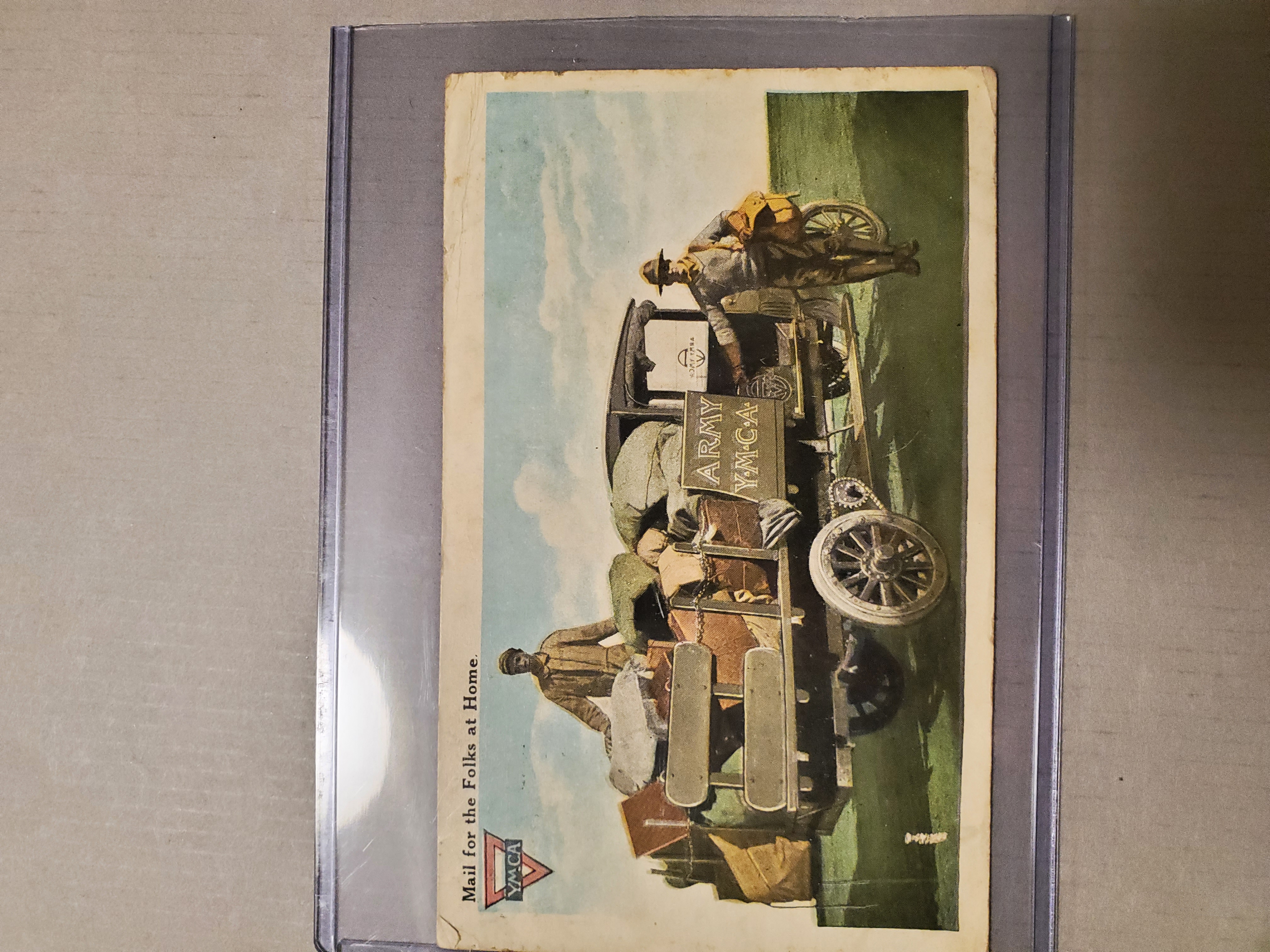 Sepia Record. African American Museum of Iowa. Photograph courtesy of Felicite Wolfe.
Color postcard. Fort Des Moines Museum and Education Center.
[Speaker Notes: Recognizing our positionality as a group of mostly white staff members involved in a project lifting up Black voices, we wrote into the budget funds to pay an honorarium to a 10-member community advisory board. We invited people from across the state that are highly involved in Black community projects, and we have been very fortunate to have their enthusiastic support of the project and insights.
 
Their role is to advise us on questions of ethics and sensitivity. 
 
Outdated and offensive terminology that might be included in some of the historical materials.
 
And if there are any questions of privacy or other concerns that may arise in the materials.]
ABVI Summary
8 institutions
Creating 1 online digital collection portal
Available for students, teachers, researchers, interested community members in 2025!
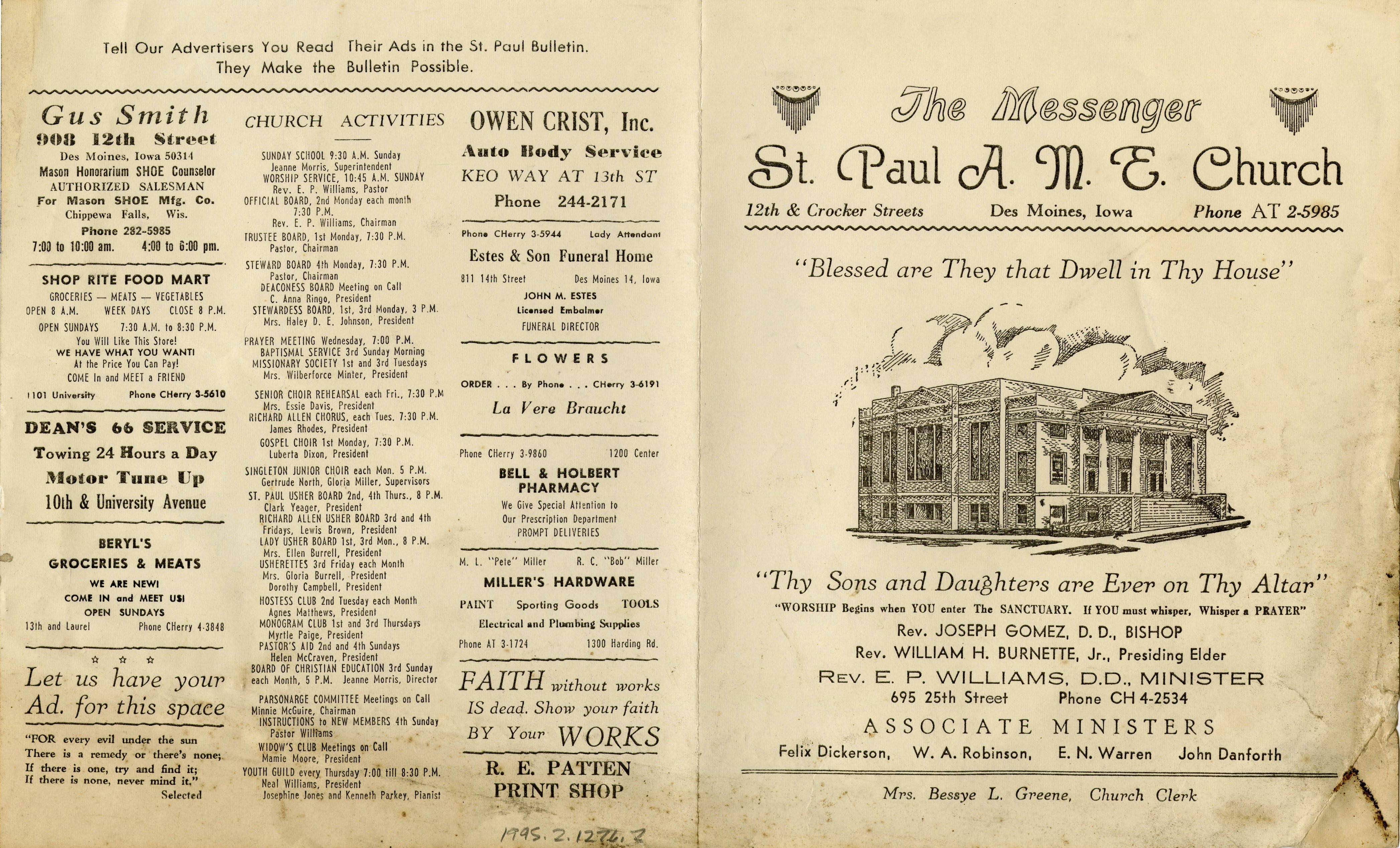 St. Paul A.M.E. Church material from State Historical Society of Iowa
[Speaker Notes: To sum up:
we are 8 institutions working in partnership
to create 1 online digital collection portal
which will be available for users
in 2025!]
Inclusive Description
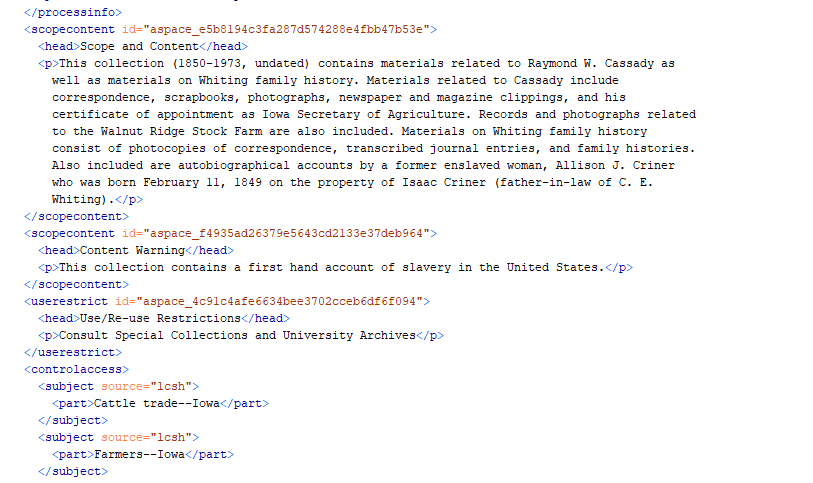 Processing: what is it?
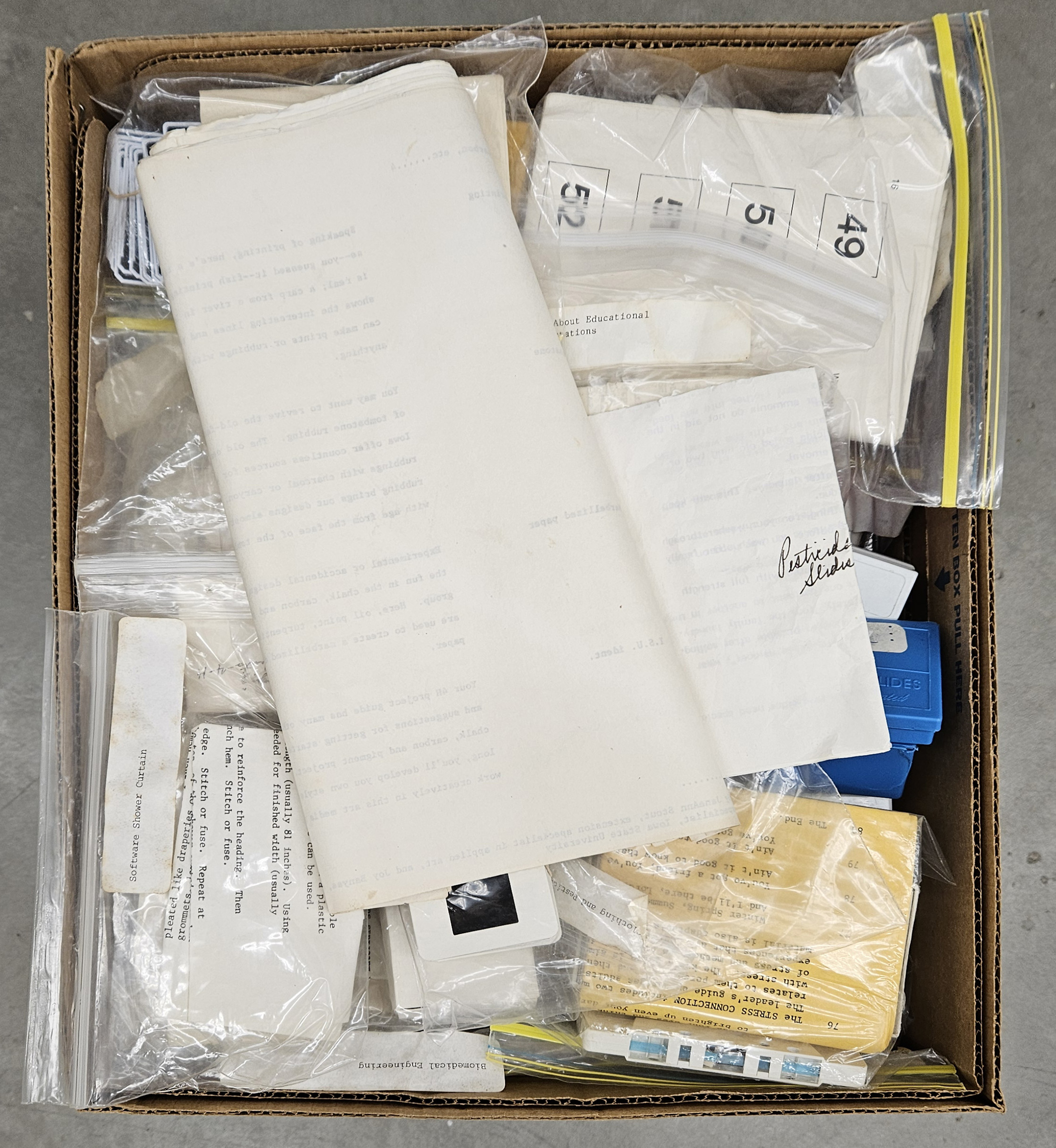 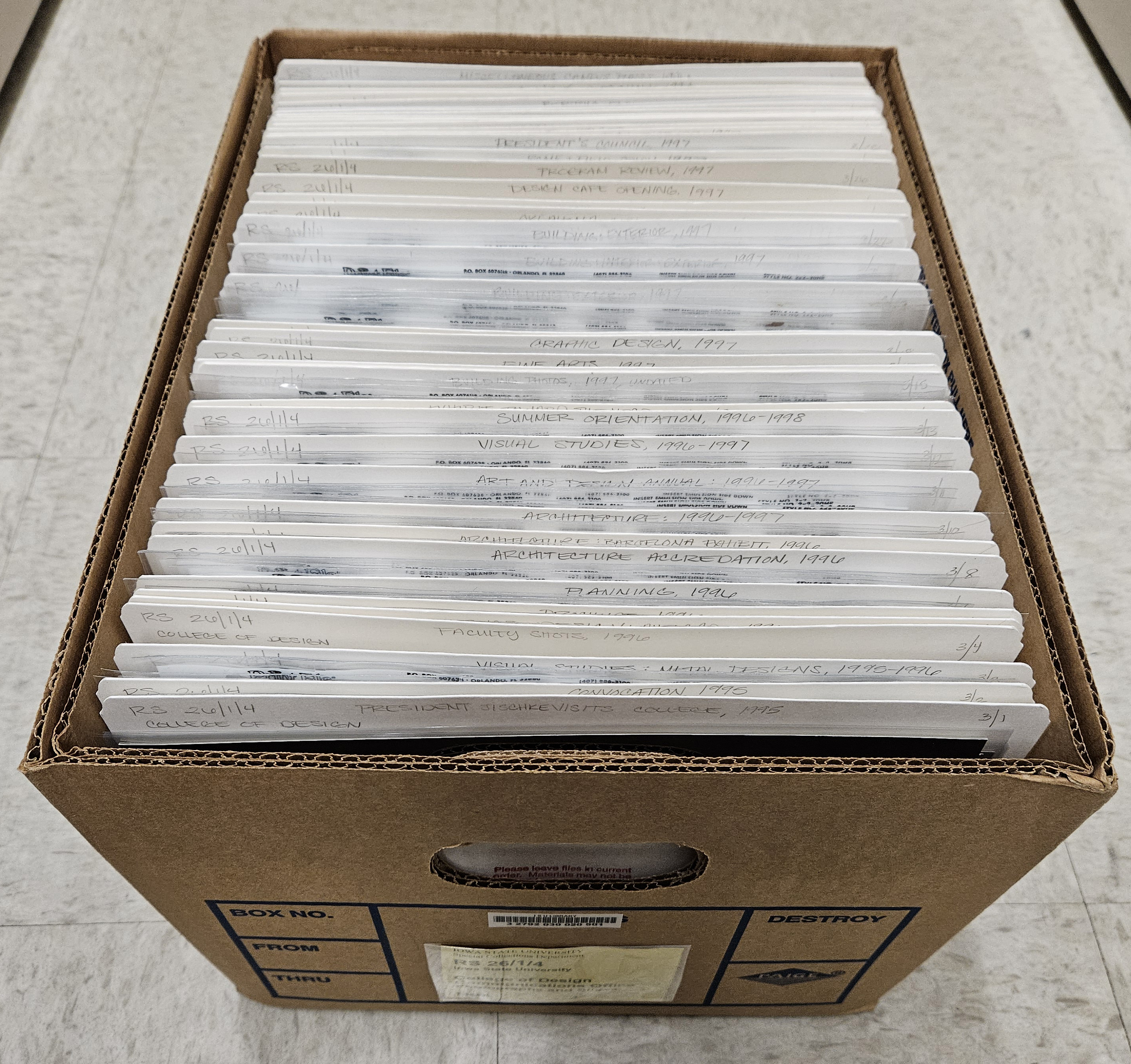 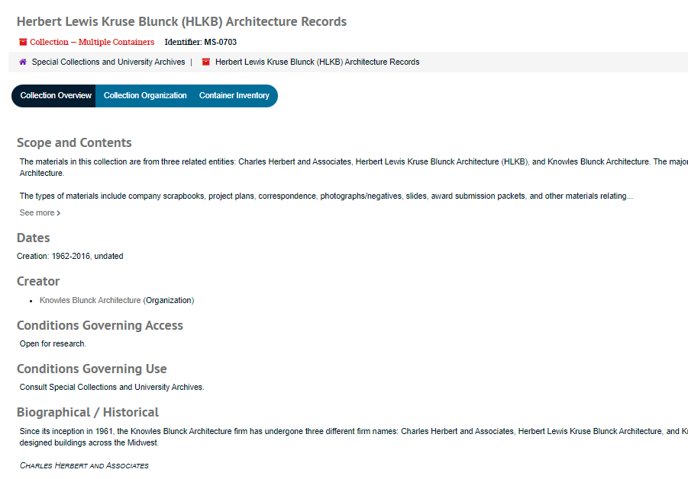 Step 1: Donation
Step 2: Arrangement
Step 3: Published Description
[Speaker Notes: My job is Processing archival material.  In broad terms, that means that once a donation has been received, I go through it to figure out what to keep, and how to organize it, then describe it in a finding aid so that researchers can find it.  You see all those steps represented in the pictures here. 

Each of these finding aids requires a Biographical note where we have to describe the creator of the records. To write those I search through the records themselves and through the information provided by the donor, but I also end up doing general web searches a lot. If I did a search on you right now, would you want me to use the information I find to create your biography?]
Processing: who does it?
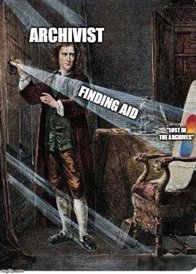 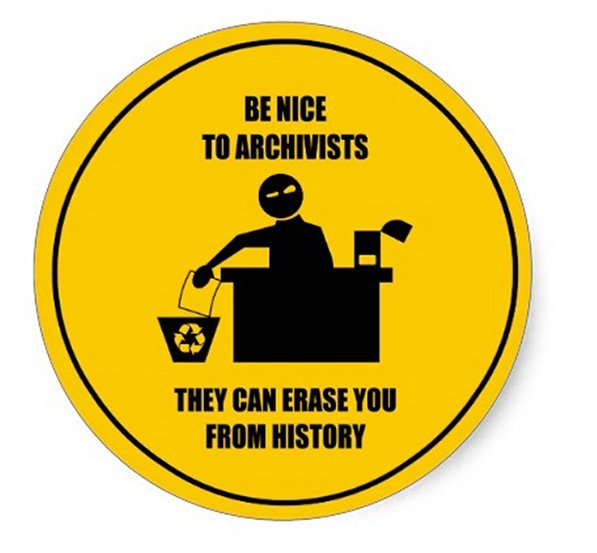 [Speaker Notes: Including me, there are 4 full time staff and around 5 student workers who process collections.  Even though my job is behind the scenes and you won't see what I'm doing, the work we do does have an impact on how you view a collection and what you know about it. [Little yellow sticker]

Back when I was in grad school, they were still teaching that archivists are neutral. We know better now, that we all come with a bias and view life through a specific lens. What my lived experience is most likely doesn’t match up with yours, but I'm still responsible for describing all these collections and creators to the best of my ability.  Now, we’re working to decenter “neutrality” and “objectivity” in favor of “respect” and “care.”8

Looking at this panel, you can see SCUA doesn't have much diversity. Additionally, in a 2021 survey of archivists, only 16% of respondents were BIPOC, so that gives you a general idea of the diversity within the profession as a whole.]
Inclusive Description Reading Group
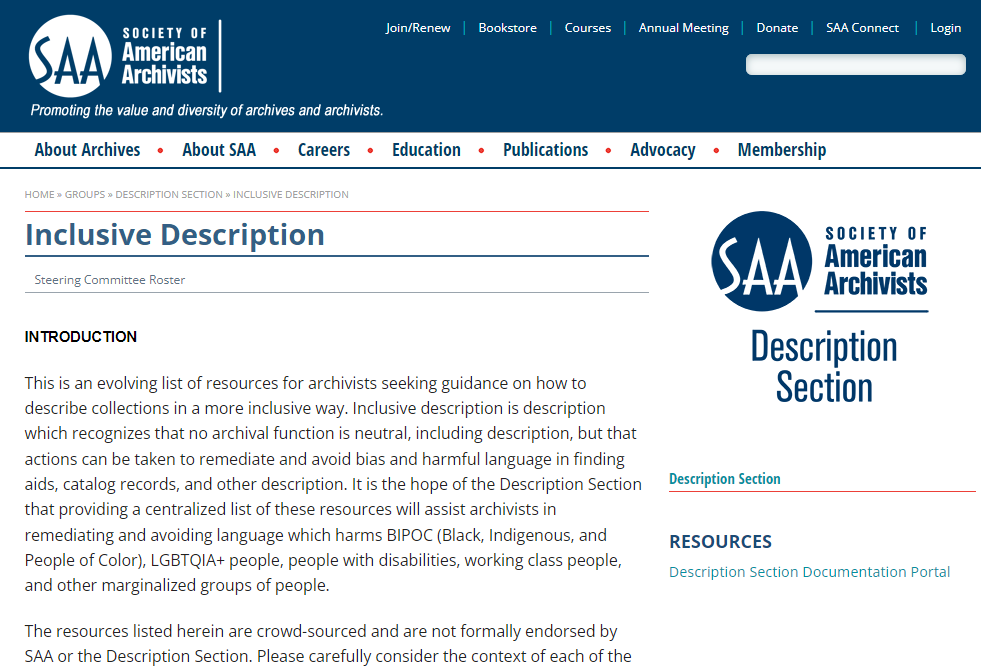 Began in 2019 with Processing staff
Started again 2023 with SCUA
Monthly meetings to review & discuss
Goal: actionable changes
We are not reviewing all material, but are responsive to changing legacy descriptions
https://www2.archivists.org/groups/description-section/inclusive-description
[Speaker Notes: Since I want to be able to describe all our creators in a respectful way, that means finding sources that will help me do so. That leads us to the Inclusive Description Reading group. This is list of 23 different resources touching on a variety of descriptive practices. 

I started working through these back in 2019 with just my staff, the 4 of us responsible for describing collections. Like most things, we got a little derailed with COVID and staff departures, but started back up again in 2023. This time around, the entire department is doing this together, so it's not just Processing staff anymore. We meet monthly (for the most part) to review 1 new resource each time. 

The goal of this group is not to sit around and talk about this stuff in theory, its to read an article and decide what concrete changes we can make to our existing procedures. 

Its also important to note that we're changing policies and procedures, we aren't reviewing all of our collections.We have somewhere around 20,000 linear feet, which is  3.8 miles or 180 campanile's so its not realistic to review everything. Instead, we're focusing on making sure we do things a little better moving forward with new donations we get, which is about 200-300 per year.]
Progress
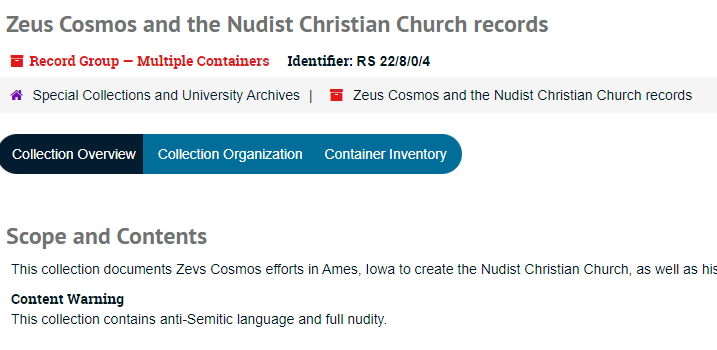 Example of a change to a finding aid based on Archives for Black Lives in Philadelphia’s Anti-Racist Description Guidelines
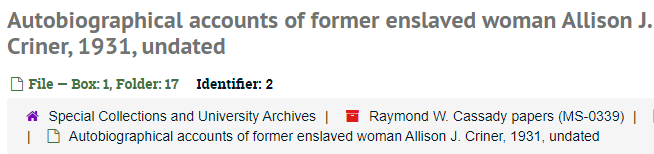 Example of a content warning in a finding aid
[Speaker Notes: Read 6 resources with a 7th in the works

On the left you’ll see an example of a content warning. We add these when we find things like racism, homophobia, in this case some strong antisemitic views. 

On the right you’ll see an example of a small change in language made to a finding aid recently based on the Archives for Black Lives in Philadelphia’s Anti-Racist Description guidelines
Use “enslaved” or “captive” [person/woman/man/child/laborer] rather than “slave” when describing people held in bondage. 43 Use “enslaver” to describe people who held others in bondage.44]
You can help!
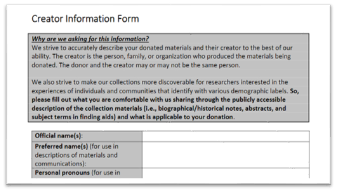 Creator Information form
[Speaker Notes: If you're donating records, work with the curator to provide as much information about yourself as you feel comfortable being public. Its going to happen anyways, so you should have some control over your own narrative.
Report things you see when you come to SCUA. We are not reviewing everything we currently have, so if you're looking at a box and find something, let us know. I know it can be intimidating to do that, but we really do want you to!]
Please complete the session survey by scanning the above QR Code and entering the follow session code:
2419